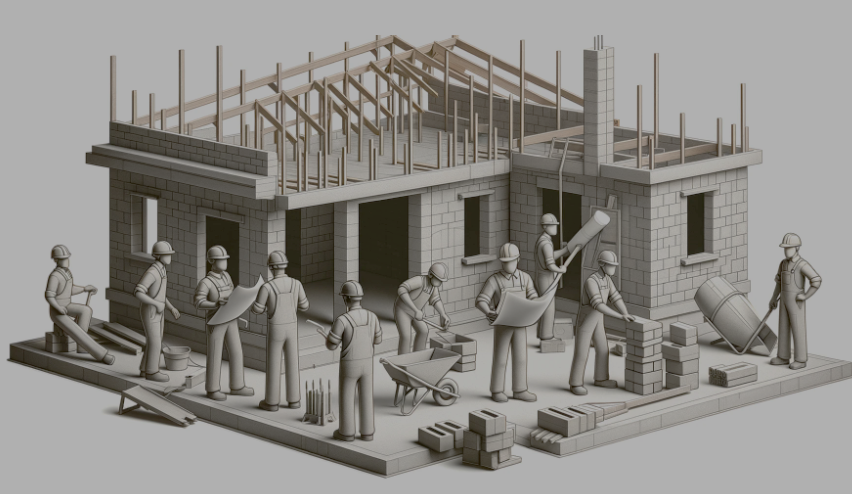 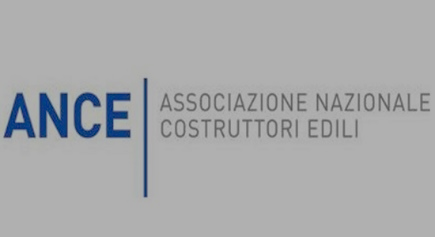 SQuadra-Edilizia per associati ANCE
Gli obiettivi e le principali funzionalità
Tutti i disegni sono realizzati da ChatGPT 4o nel maggio 2024
Codici di comportamento
Il D.Lgs. 231/01 (Art.6 comma 2) definisce i “requisiti prestazionali” che deve possedere il MOG 231 dell’Azienda per essere una efficace esimente
Dlgs 
231/2001
Il Codice di Comportamento di Confindustria definisce gli orientamenti di carattere generale per raggiungere i “requisiti prestazionali” del D.Lgs 231/01
Codice di 
comportamento
Confindustria
I Codici di Comportamento predisposti dalle singole Associazioni definiscono gli “standard gestionali” per i processi tipici del settore.
Codice di Comportamento
della Associazione specifica
approvato Min. Giustizia
Il MOG 231 predisposto dalla singola azienda deve essere conforme al Codice di Comportamento della corrispondente Associazione rappresentativa ed essere correttamente applicato.
MOG 231 dell’azienda
Sentenza Cassazione 15/06/2022
L’art 6, comma 4, del decreto legislativo nel prevedere che i modelli possono essere adottati sulla base di codice comportamento redatti dalle associazioni rappresentative degli enti e comunicati al Ministero della Giustizia, per eventuali osservazioni di concerto con i Ministeri competenti, esprime l'esigenza di introdurre un meccanismo che fissi parametri orientativi per le imprese e le società e prevede un procedimento funzionale, almeno l'intenzione del legislatore, da un lato, 
a fissare, attraverso le cosiddette linee guida parametri orientativi per le imprese nella costruzione del “modello organizzativo”; 
dall'altro, a temperare la discrezionalità del giudice nella valutazione idoneità del modello stesso.”
Le precedenti revisioni delle Linee Guida Ance
Revisione 2013
Revisione 2008
Prima edizione 2004
DLgs 231/2001
7 - Legge 62/2005
16 - Legge 94/2009
8 - Legge 262/2005
1 - Legge 409/2001
17 - Legge 99/2009
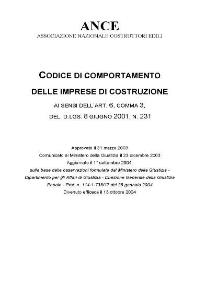 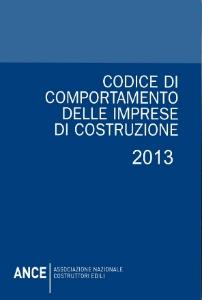 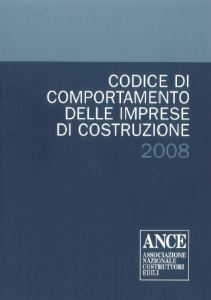 9 - Legge 7/2006
2 - DLgs 61/2002
18 - Legge 116/2009
10 – Legge 38/2006
3 – DPR 115/2002
19 - DLgs 39/2010
11 - Legge 146/2006
4 – DPR 313/2002
20 - DLgs 121/2011
12 - Legge 123/2007
5 - Legge 7/2003
21 – Legge 183/2011
13 - DLgs 231/2007
6 - Legge 228/2003
22 - DLgs 109/2012
14 - Legge 48/2008
23 - DLgs 190/2012
15 – DLgs 81/2008
24 – Legge 125/2013
La revisione 2022 delle Linee Guida Ance
43 – DL 124/2019
25 - DLgs 39/2014
34 – Legge 103/2017
26 – Legge 186/2014
35 – Legge 161/2017
44 – DLgs 75/2020
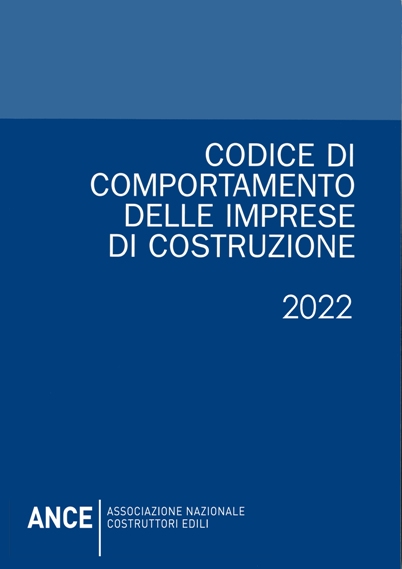 27 - Legge 68/2015
36 - Legge 167/2017
45 – DLgs 184/2021
46 – DLgs 195/2021
28 - Legge 69/2015
37 - Legge 179/2017
29 – DLgs 7/2016
47 – Legge 238/2021
38 – DLgs 21/2018
48 – DL 13/2022
30 - DLgs 125/2016
39 – Legge 3/2019
31 - Legge 199/2016
49 – Legge 22/2022
40 – Legge 39/2019
32 - Dlgs 38/2017
41 – Legge 43/2019
33 - DLgs 90/2017
42 – DL 105/2019
Aggiornamenti annuali
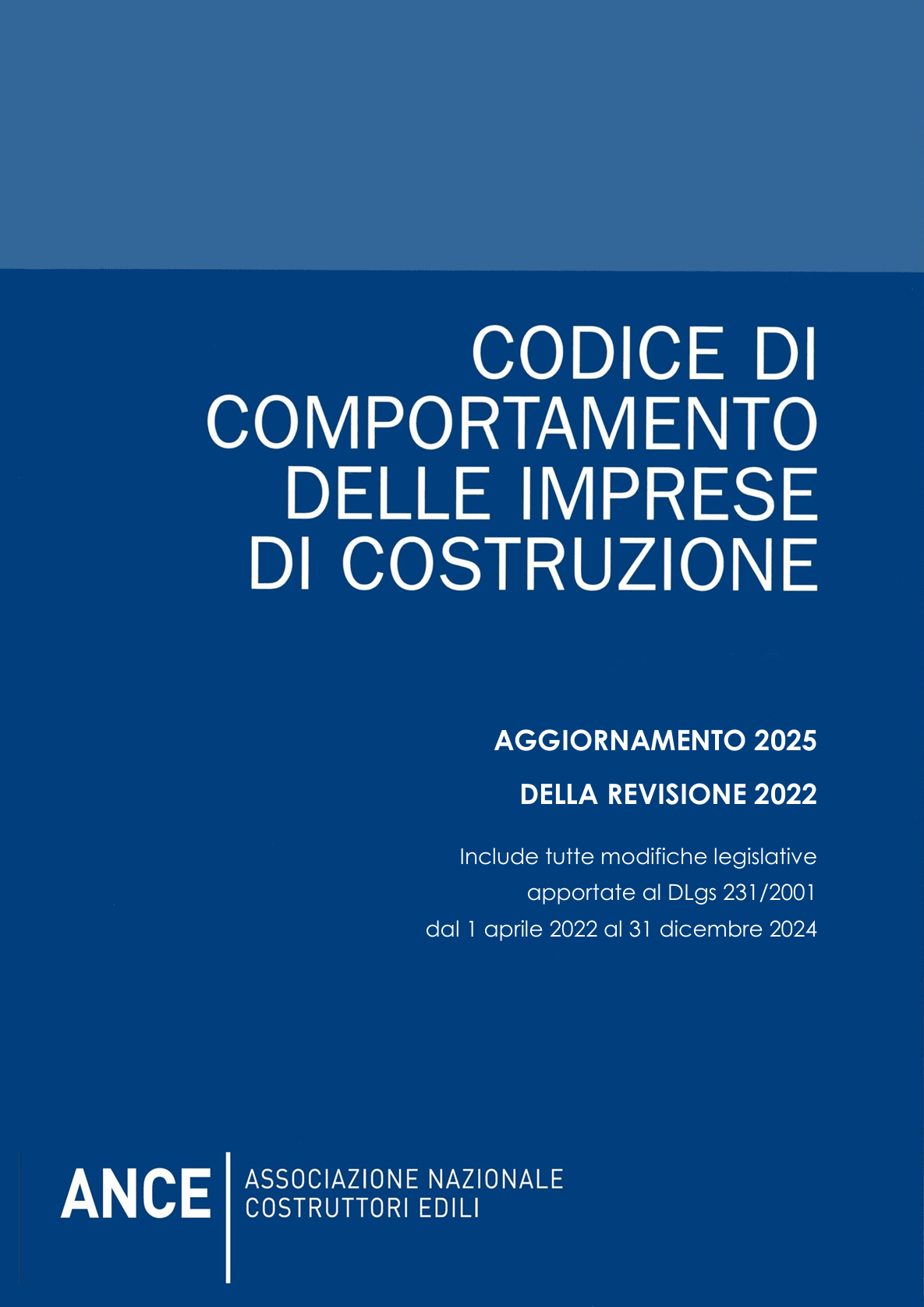 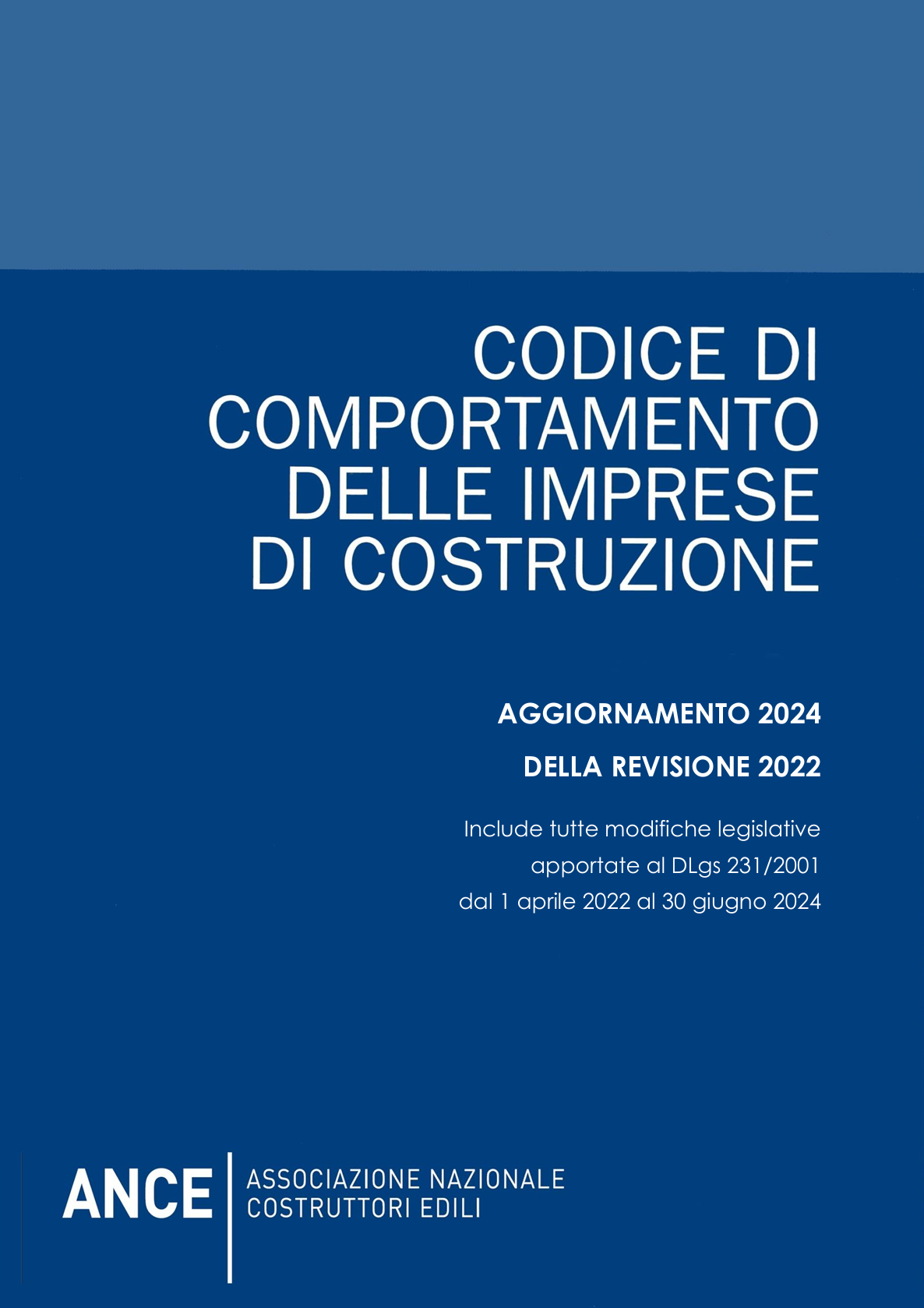 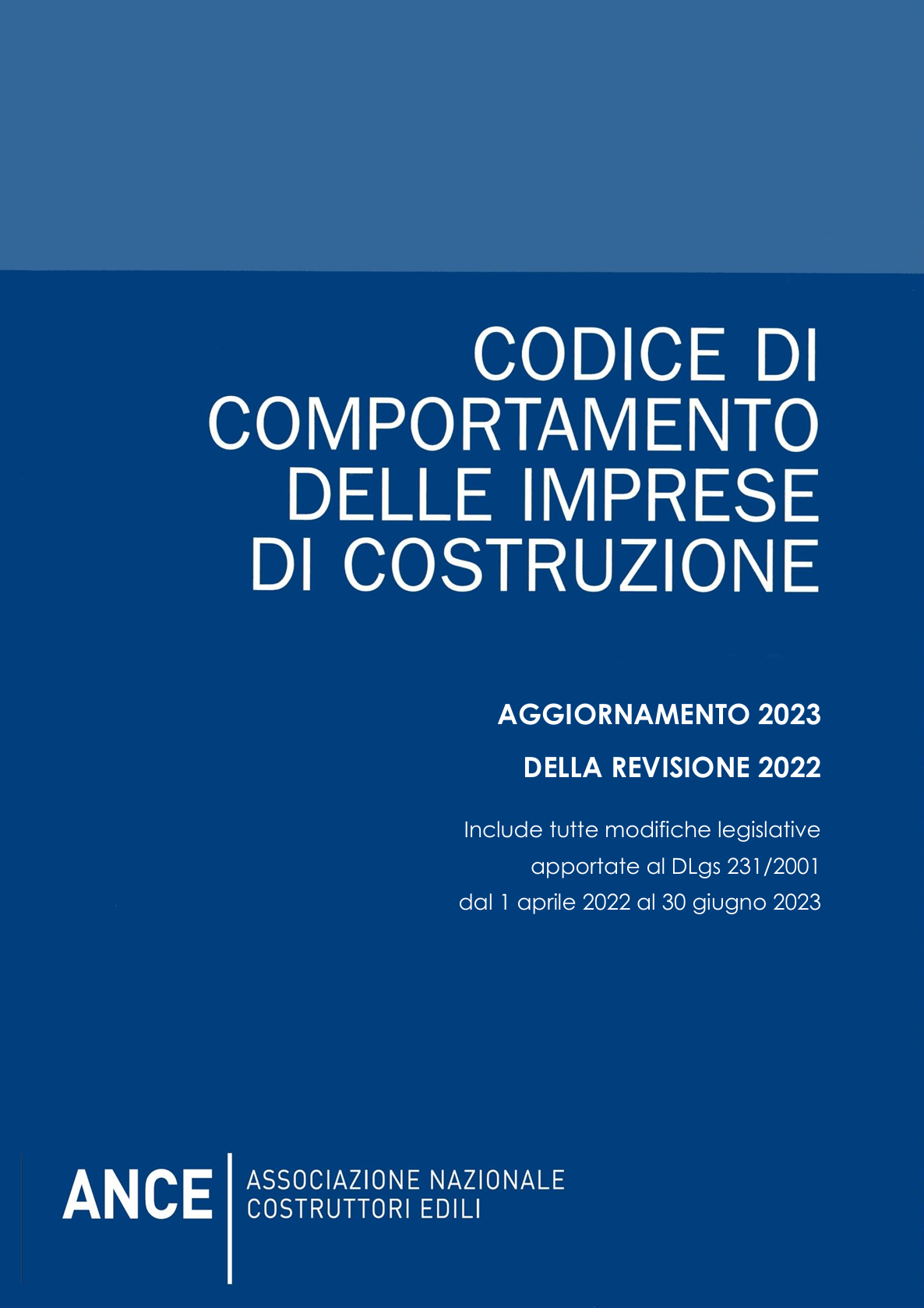 Aziende «standard» ANCE
Per queste imprese l’analisi dei rischi effettuata da ANCE (identificazione dei reati applicabili e dei processi critici) è applicabile direttamente e i protocolli di prevenzione proposti sono da ritenere già adeguati alla gravità e probabilità del sottostante reato che si intende prevenire.
Limite superiore:
Non essere fra
le pochissime
di particolare
complessità
Fatturato
Limite inferiore:
Avere una organizzazione
Posizione nella classifica nazionale
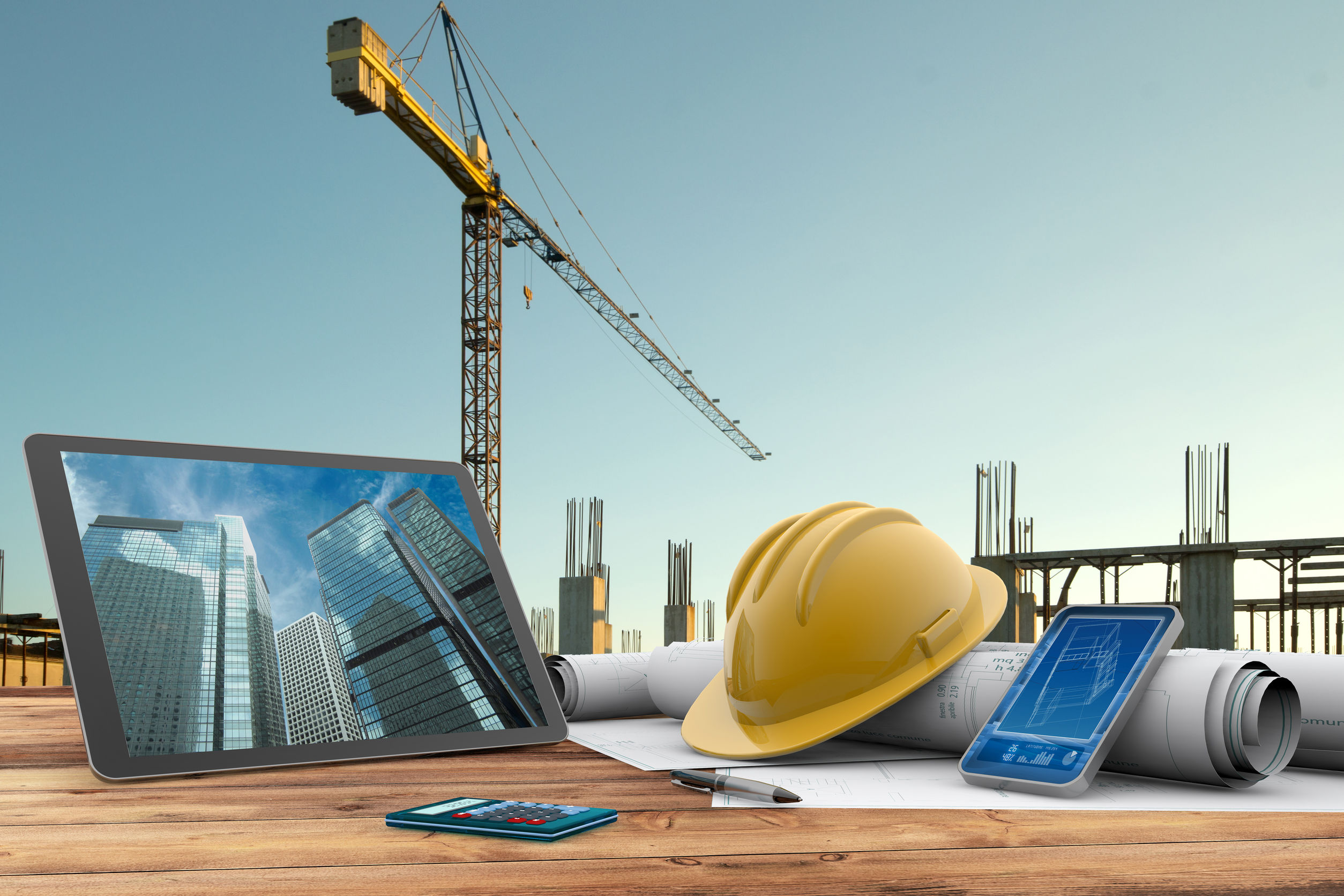 SQuadra-Edilizia
Applicativo in uso gratuito per le associate ad ANCE
Caratteristiche di SQuadra-Edilizia
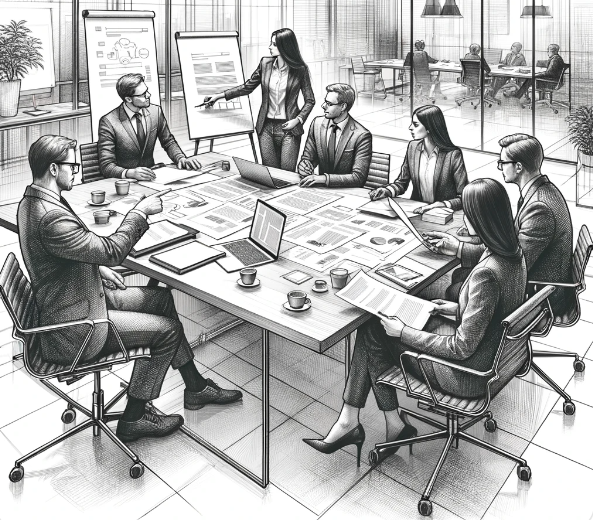 Ricerca delle migliori pratiche
Problematica per l’impresa di Costruzione
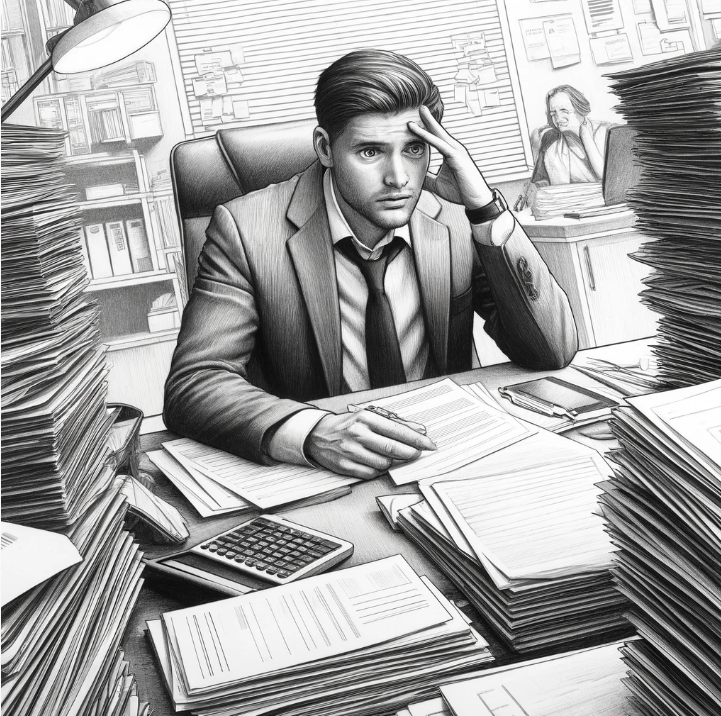 Predisposizione di esempi direttamente applicabili ad una impresa «standard»
Non come scrivere una procedura ma esempi concreti personalizzabili
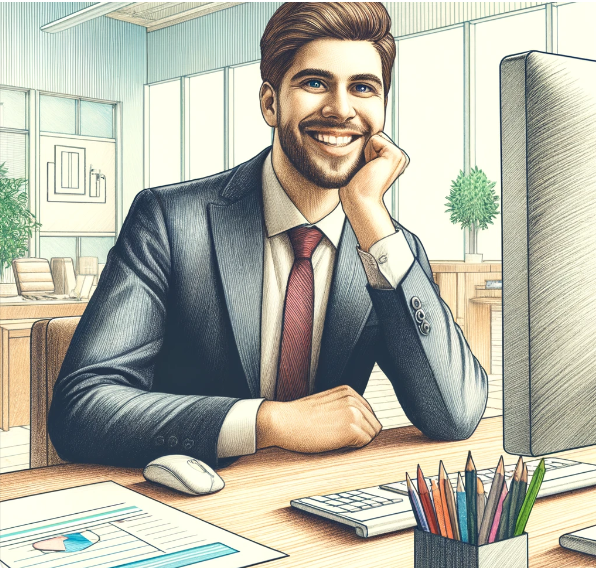 Risparmio costi consulenza
Costi diretti
Tempo per spiegare le specificità
Strumenti per personalizzazione
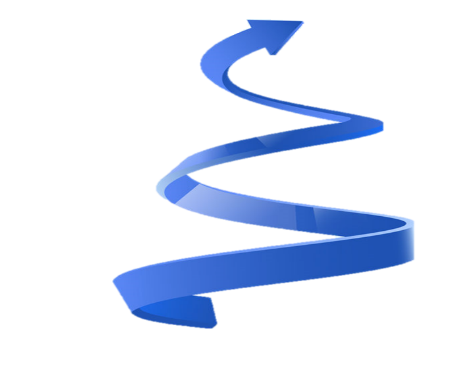 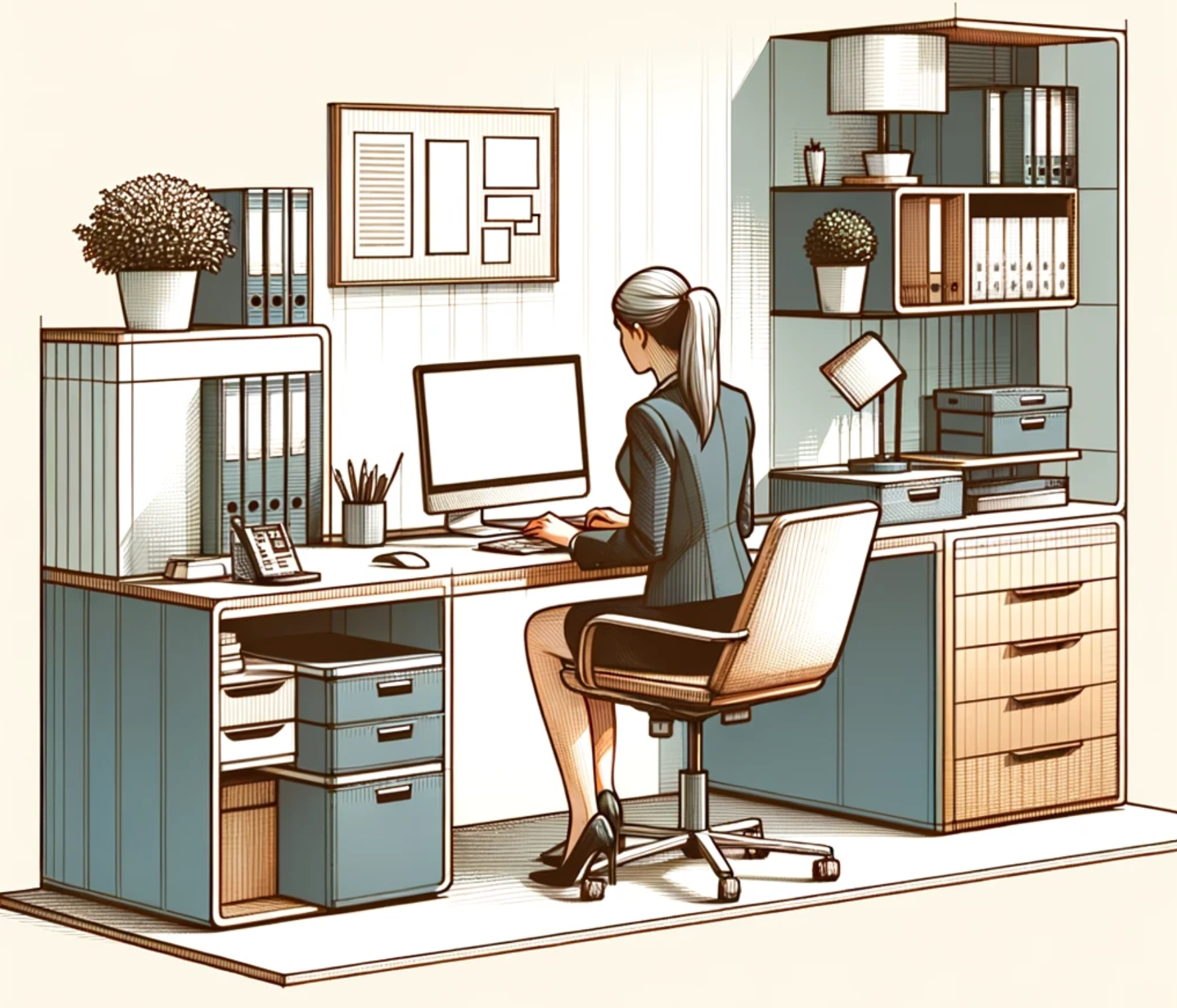 Aggiornamento
Tempi rapidi prima applicazione
Verifica
Applicazione
Soluzione specifica per l’azienda
Non adattamento di soluzioni generiche
Coinvolgimento e consapevolezza
Predisposizione
SQuadra Edilizia 2025
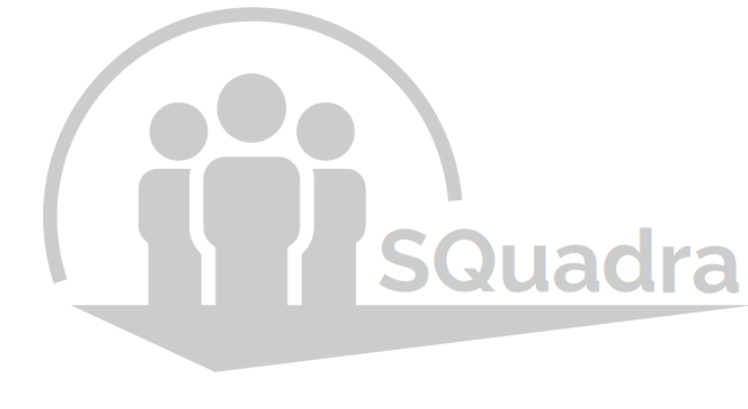 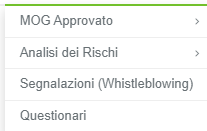 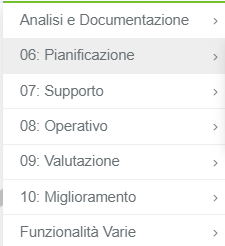 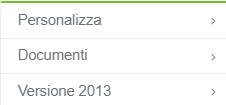 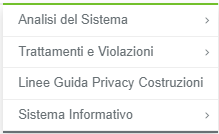 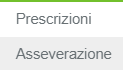 Trattamento dei dati personali
D. Lgs 231/2001
Sistemi di Gestione
Sicurezza dei Lavoratori
Asseverazione
Oltre 750 credenziali rilasciate
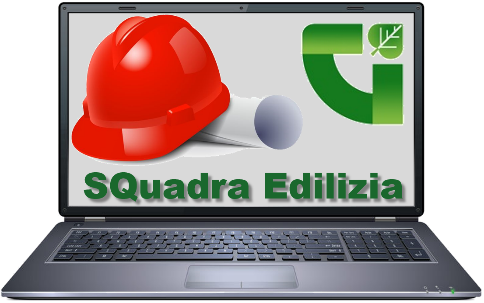 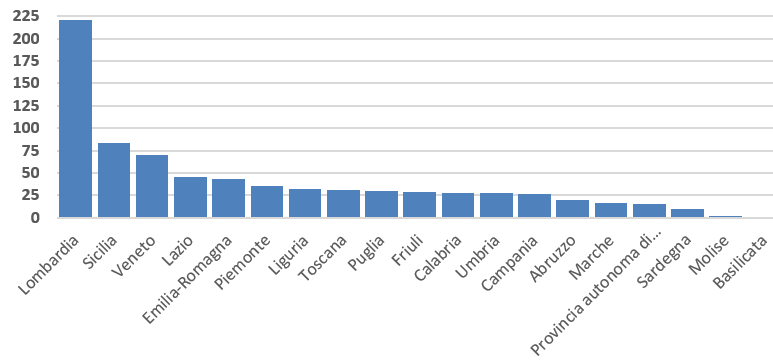 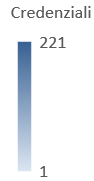 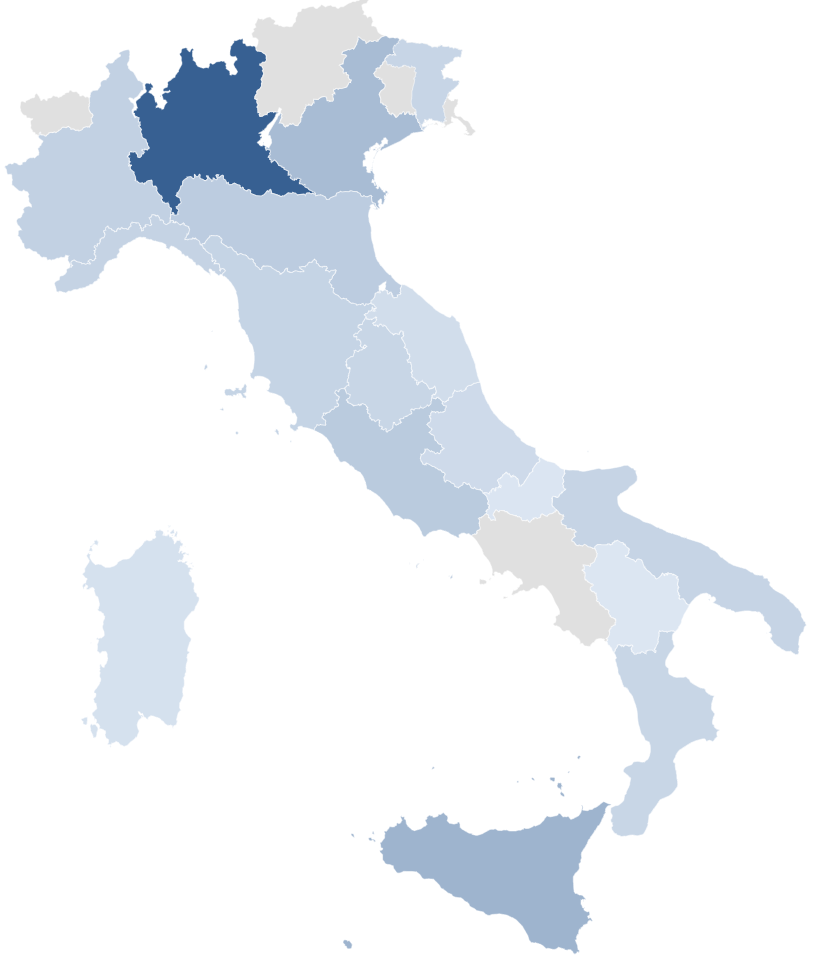 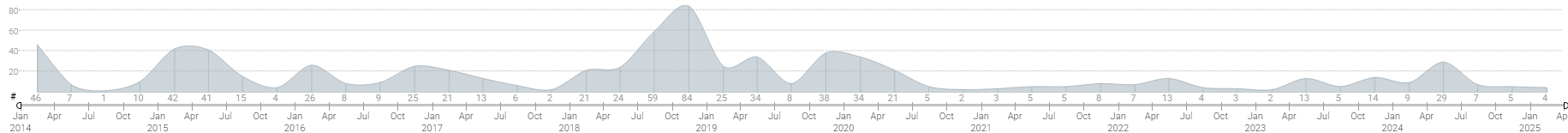 SQuadra
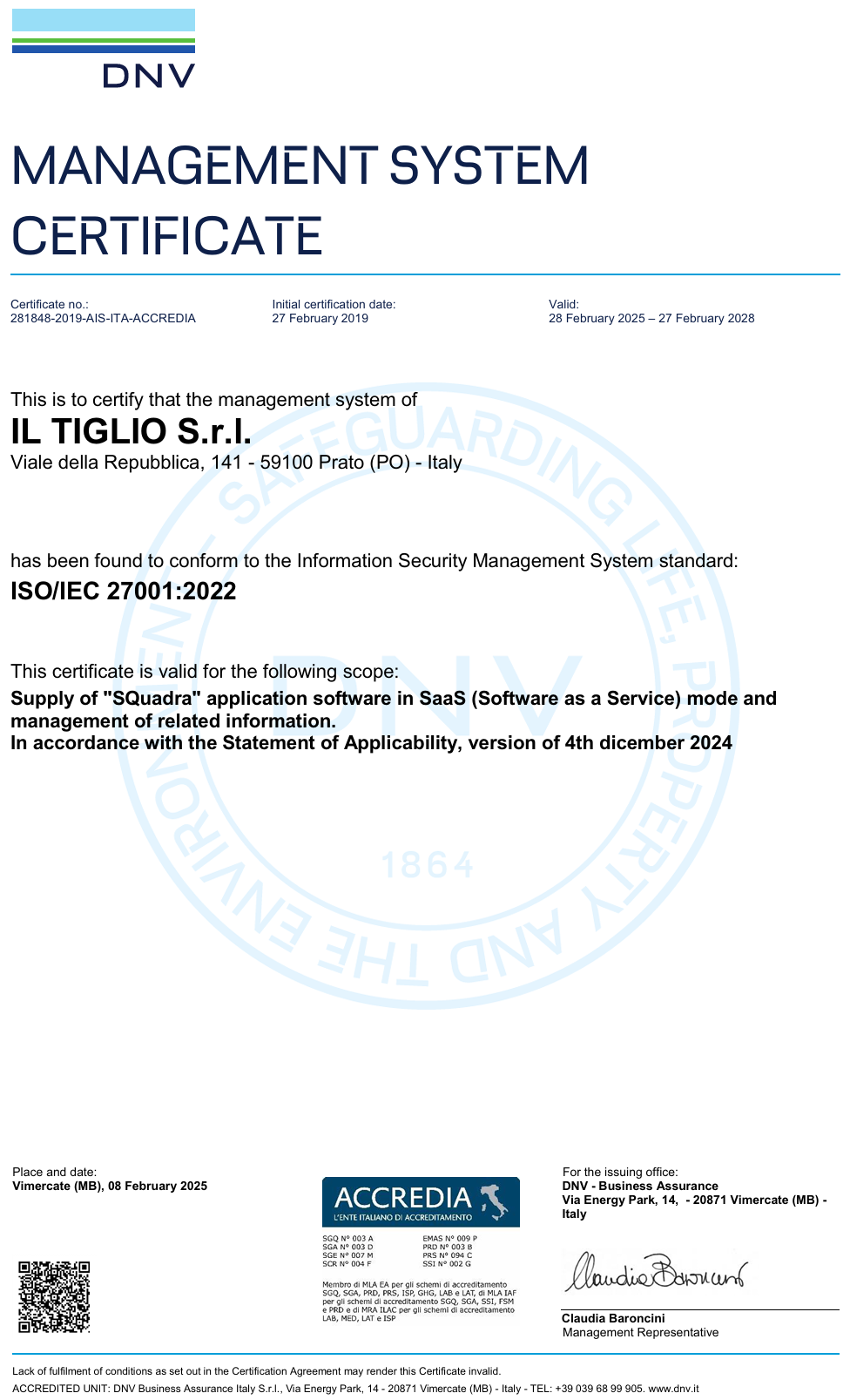 Fornitura del software applicativo «SQuadra» in modalità SaaS (Software as a Service) e la gestione delle relative informazioni.
Software come servizio, è un modello di distribuzione del software applicativo dove un produttore di software sviluppa, opera (direttamente o tramite terze parti) e gestisce un'applicazione web che mette a disposizione dei propri clienti via Internet (cloud computing).
Richiesta credenziali
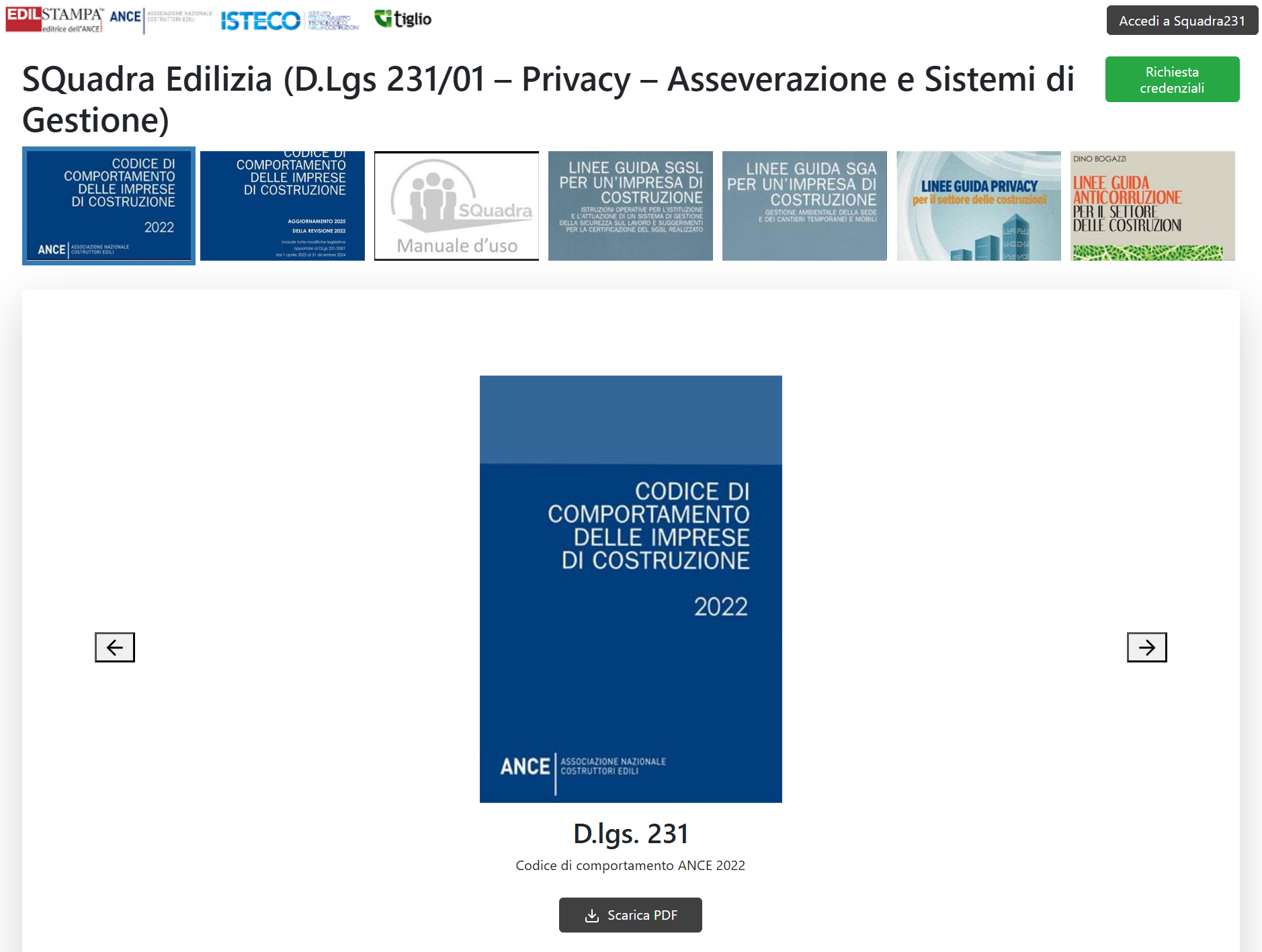 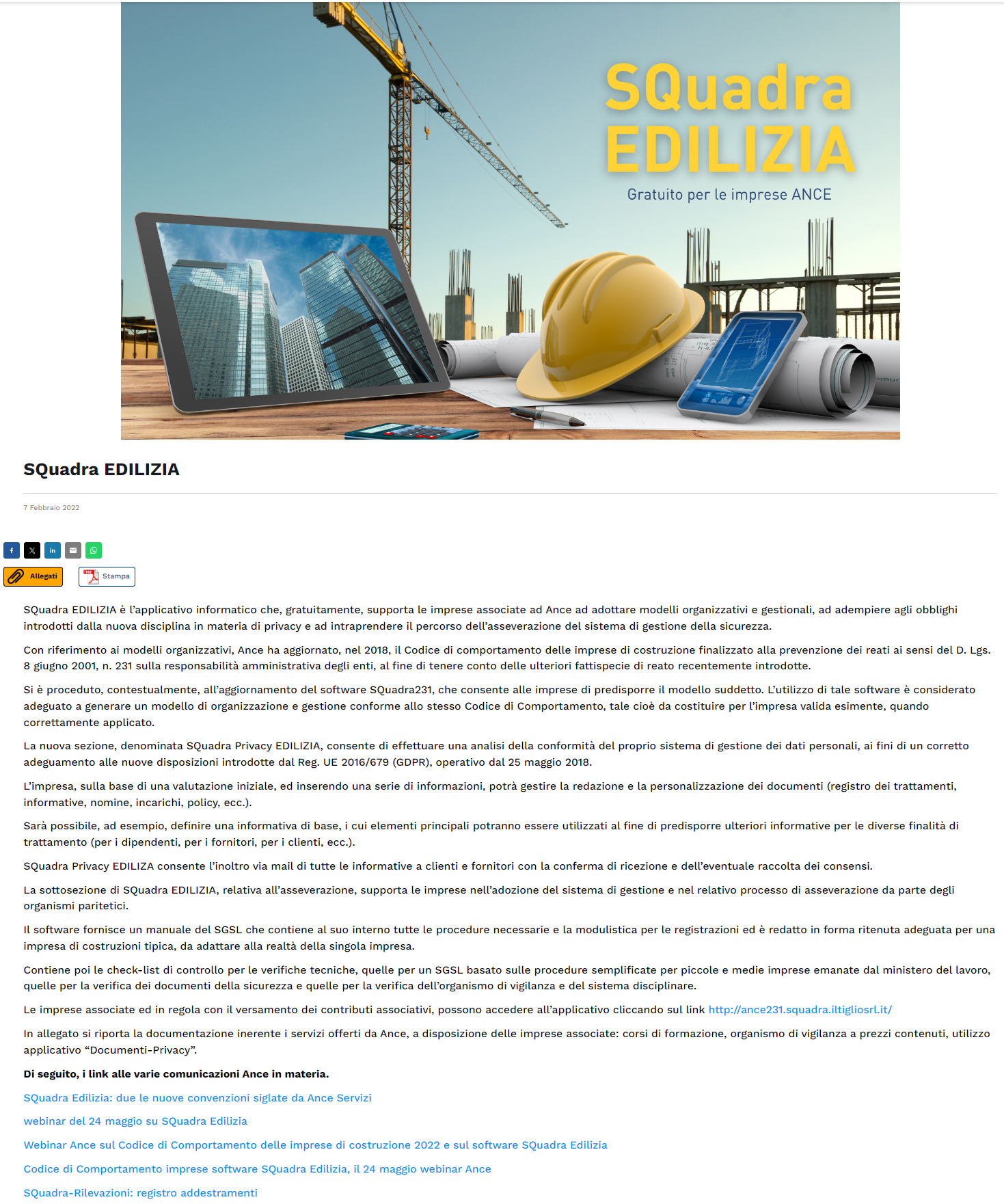 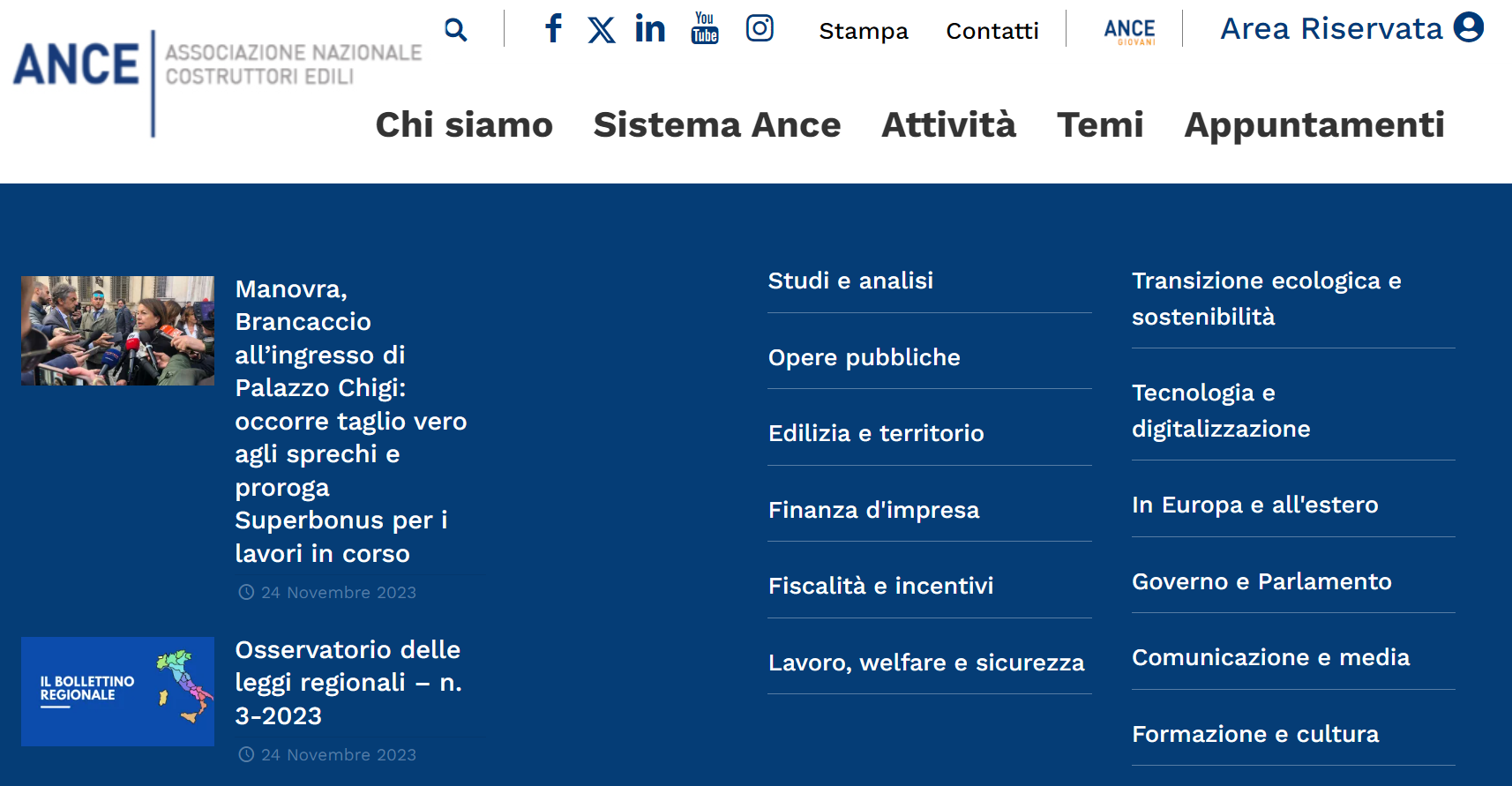 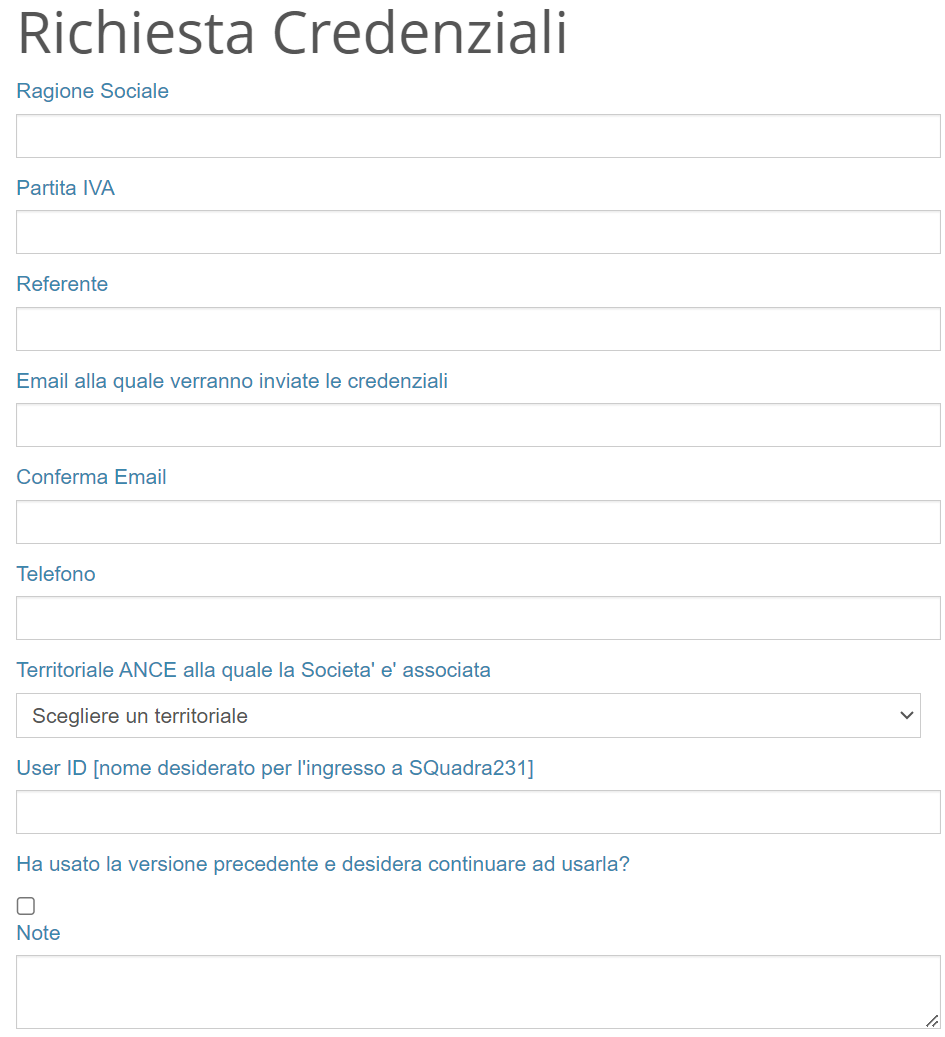 D.Lgs 231/01
Codice Etico, MOG: Parte Generale, MOG: Parte Speciale. Gruppo di OdV  per ANCE. Gestione Segnalazioni.
Trattamento dei dati personali
Sicurezza
Linee Guida Privacy per le imprese di Costruzioni. Registro Trattamenti. Minacce e Controlli. Manuale per la sicurezza delle informazioni. Rapporti con i fornitori IT.
Sistema di Gestione per la Sicurezza, Asseverazione. Rilevazioni con dispositivi mobili.
D.Lgs 231/01
Codice Etico, MOG: Parte Generale, MOG: Parte Speciale. Gruppo di OdV  per ANCE. Gestione Segnalazioni.
Trattamento dei dati personali
Sicurezza
Linee Guida Privacy per le imprese di Costruzioni. Registro Trattamenti. Minacce e Controlli. Manuale per la sicurezza delle informazioni. Rapporti con i fornitori IT.
Sistema di Gestione per la Sicurezza, Asseverazione. Rilevazioni con dispositivi mobili.
Procedure
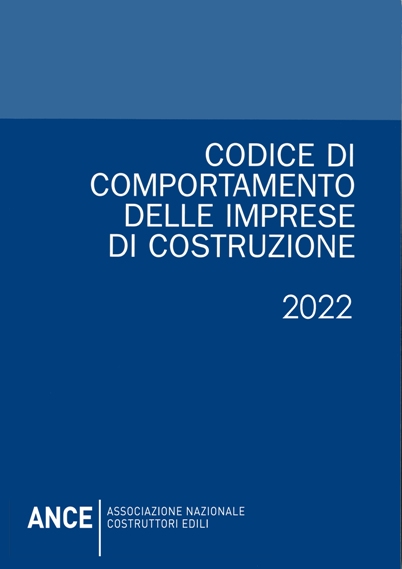 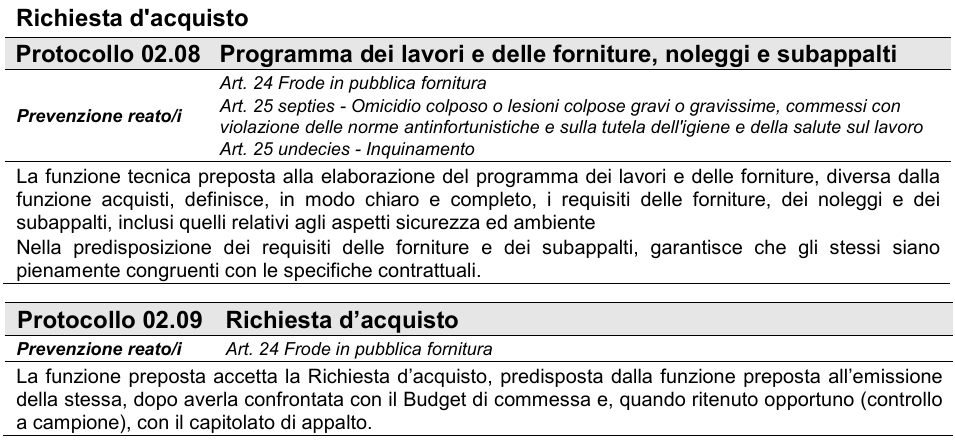 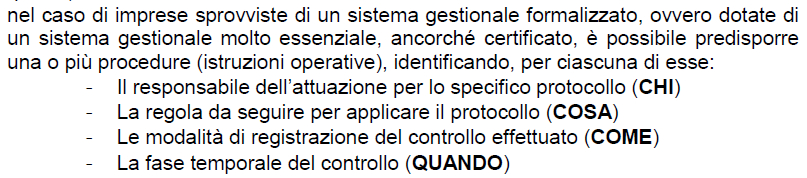 Procedure predisposte per rispondere ai singoli Punti di controllo
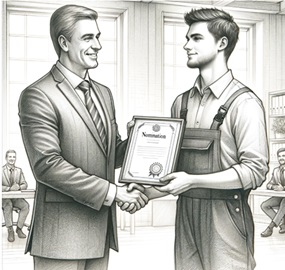 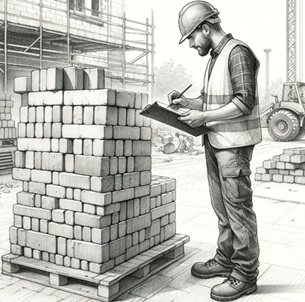 Chi deve svolgere l’azione di controllo. Sarà necessario identificare con precisione la persona fisica o, in caso di servizi esterni il Consulente o la Società, alla quale, in caso di Non Conformità dovrà essere applicato il Sistema Disciplinare.

Cosa deve essere fatto con precisione per soddisfare lo specifico punto di controllo.

Come deve essere tenuta registrazione delle operazioni fatte in modo da poterne dare evidenza in caso di rischiesta da parte dell'OdV.

Quando devono essere svolte le operazioni (entro quanto dall’evento, con quale frequenza, ecc.).
Questionario iniziale
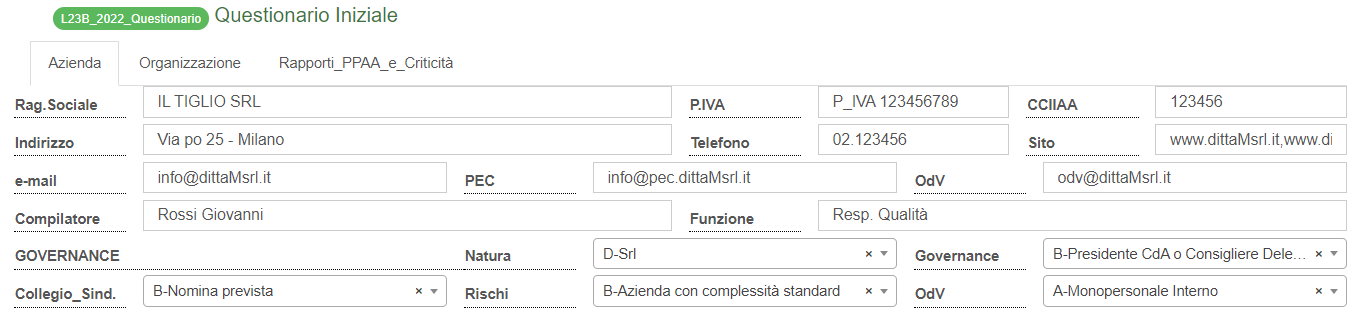 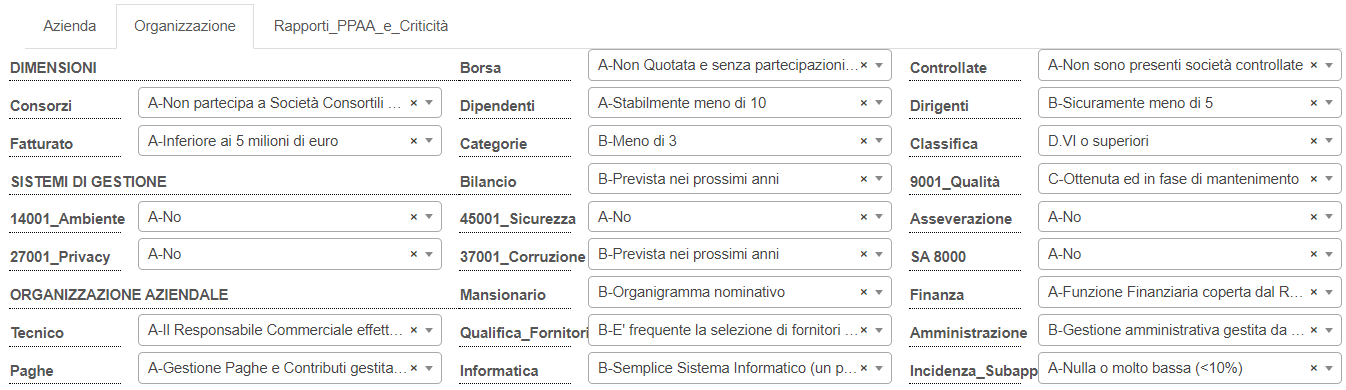 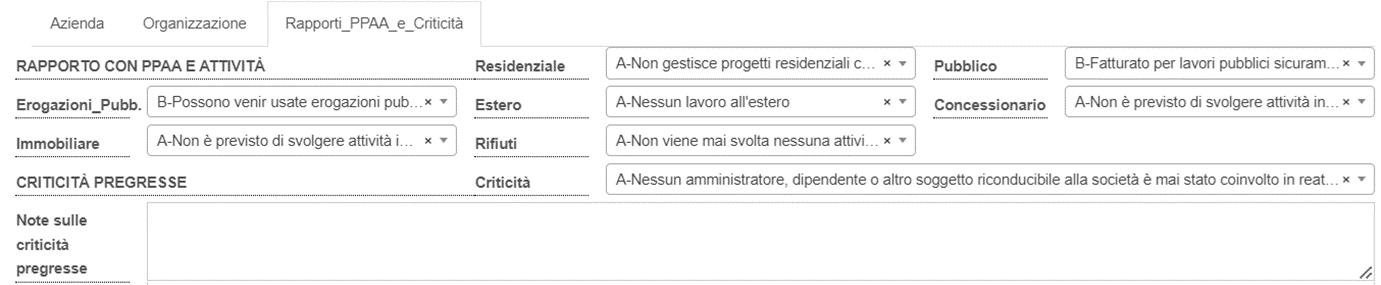 Funzioni Aziendali
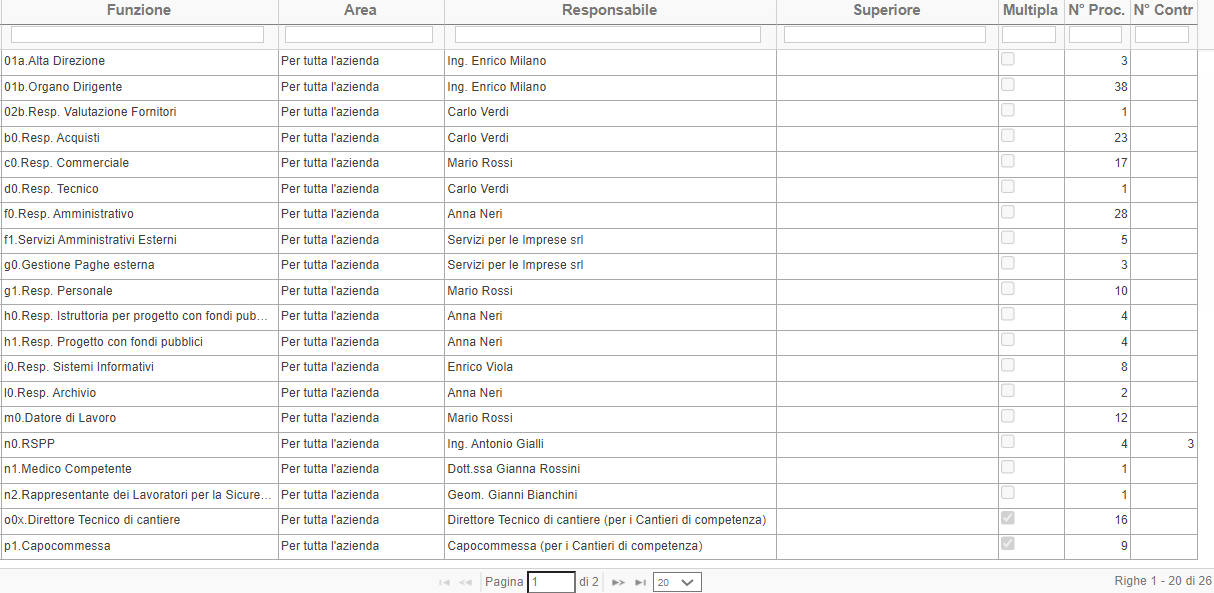 Codice Etico e Parte Generale
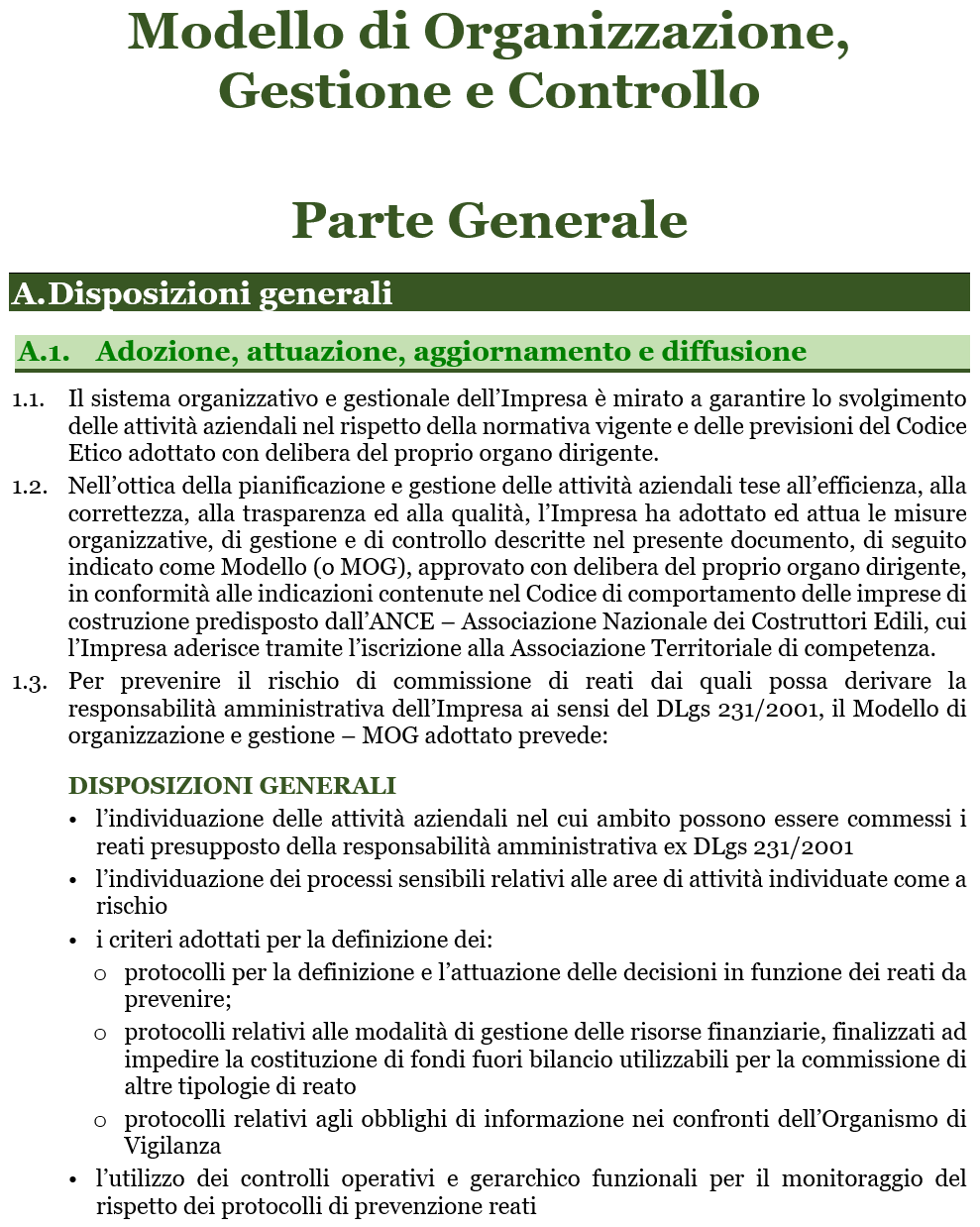 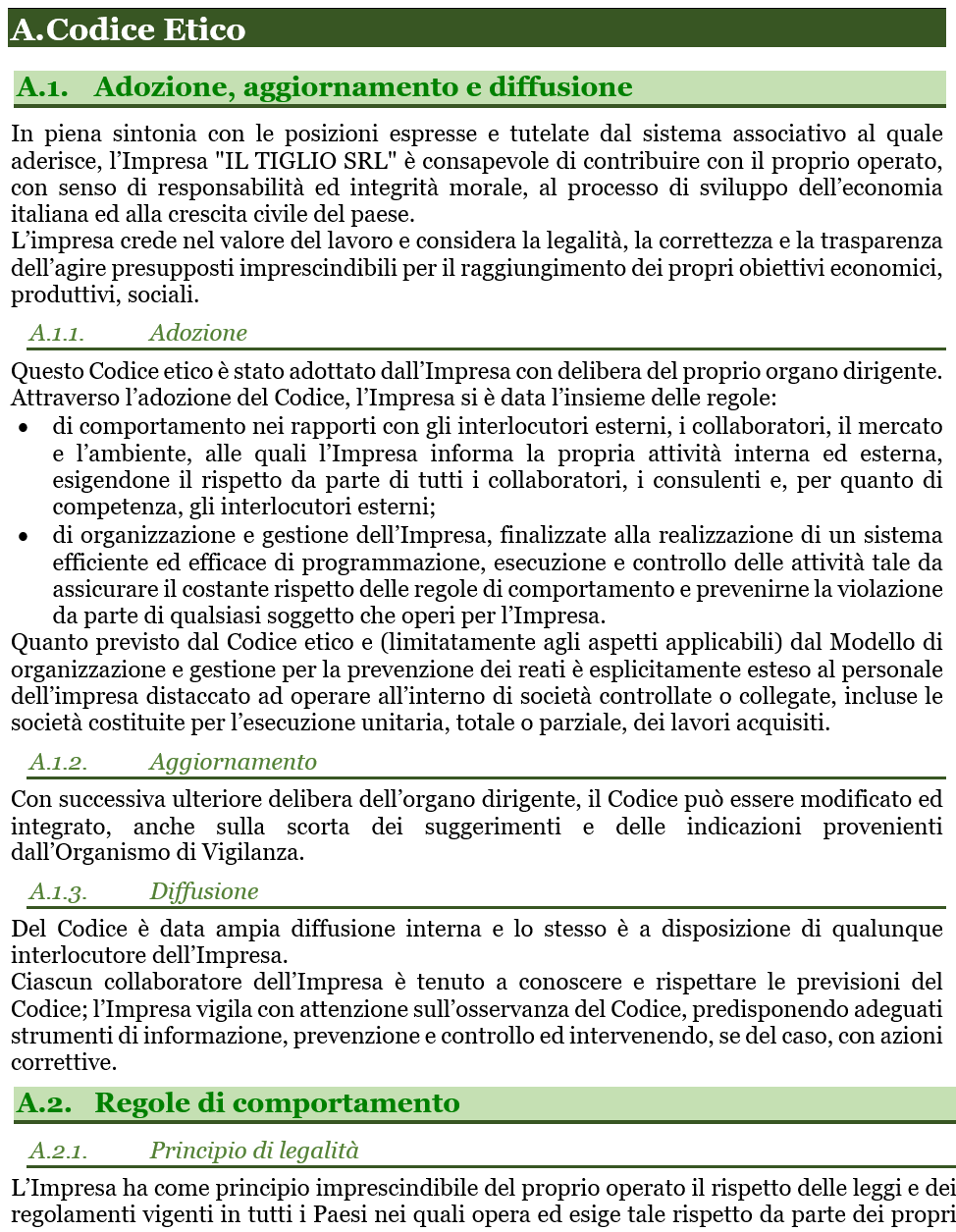 Parte Speciale del Modello
Processo
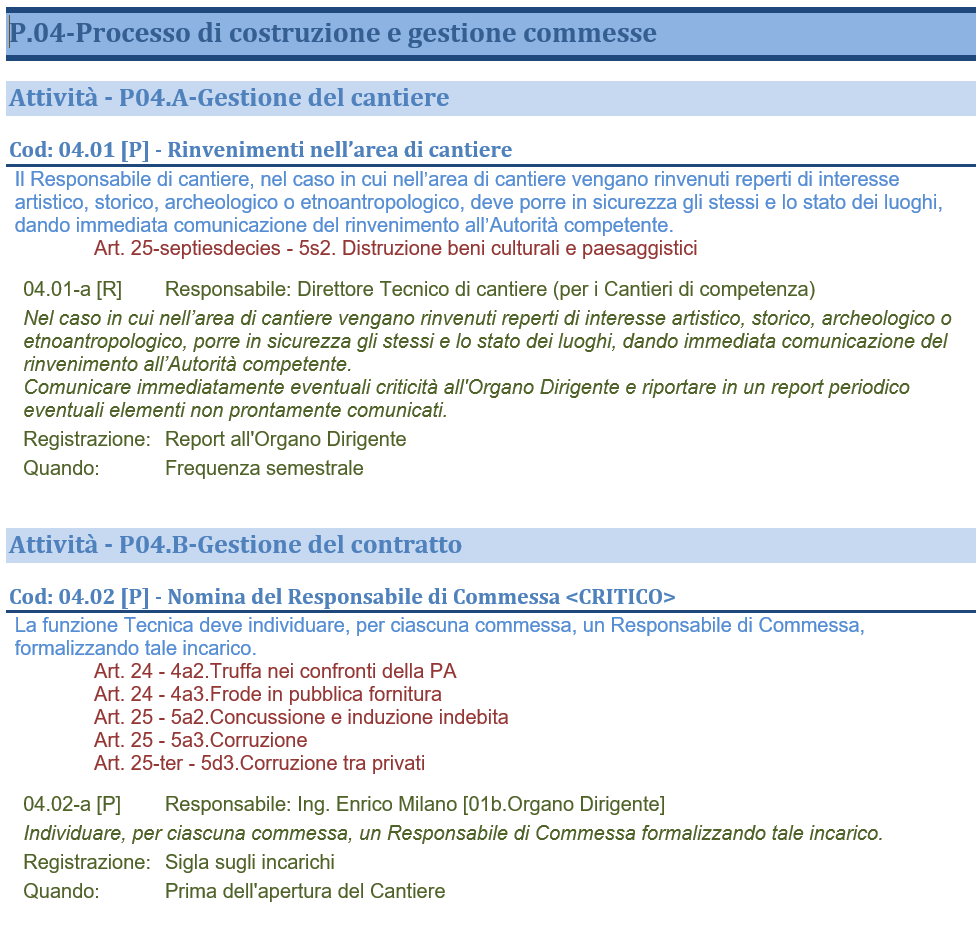 Attività
Punto di Controllo
Responsabile e Funzione
Attività previste
Registrazione
Tempistica
Punto di Controllo
Responsabile e Funzione
Attività previste
Registrazione
Tempistica
Organizzazione della Parte Speciale
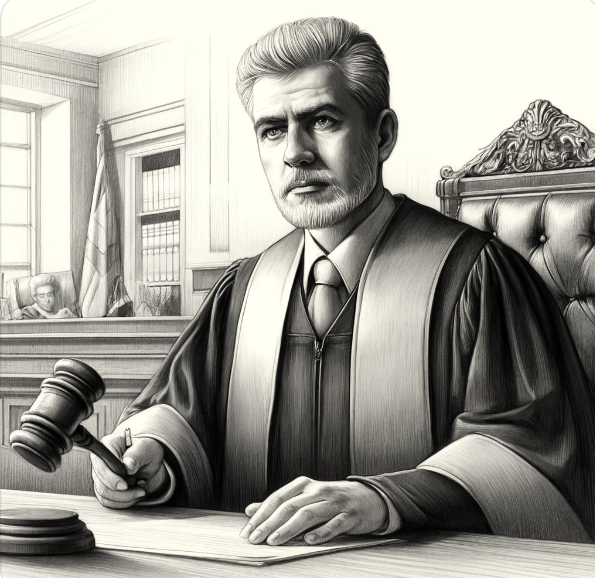 Per Reati
Per Responsabili
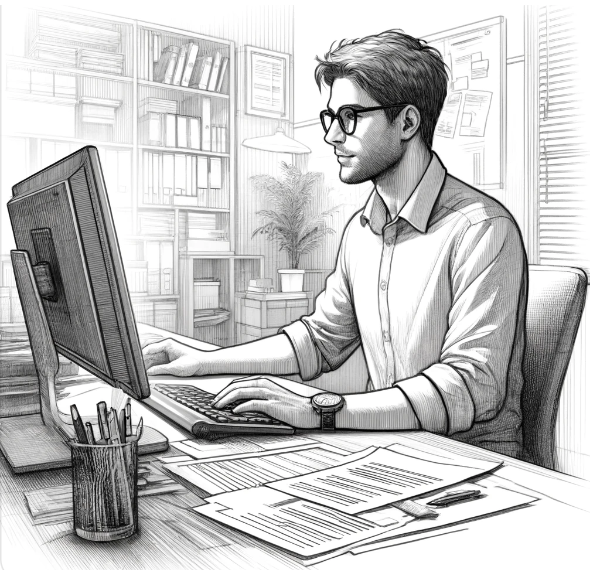 Difesa in giudizio
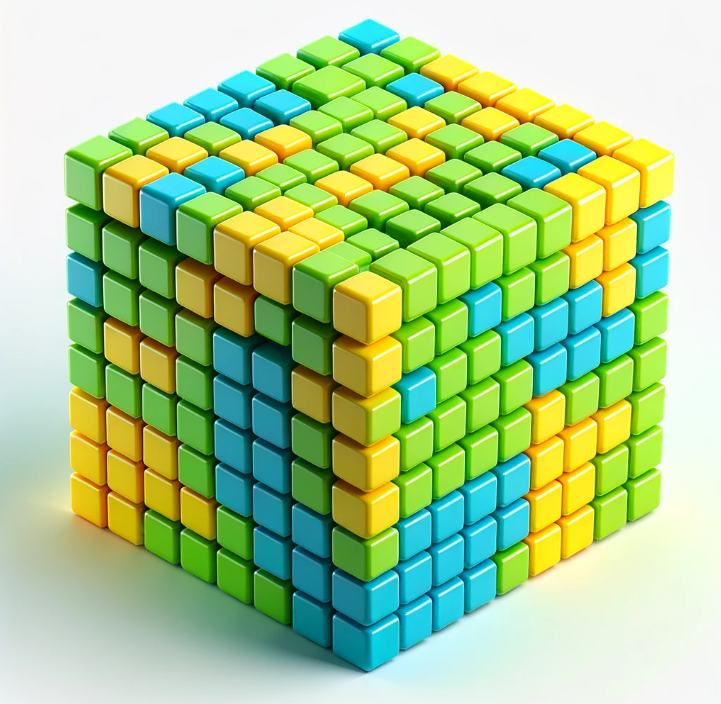 Mansionario
Per Processi
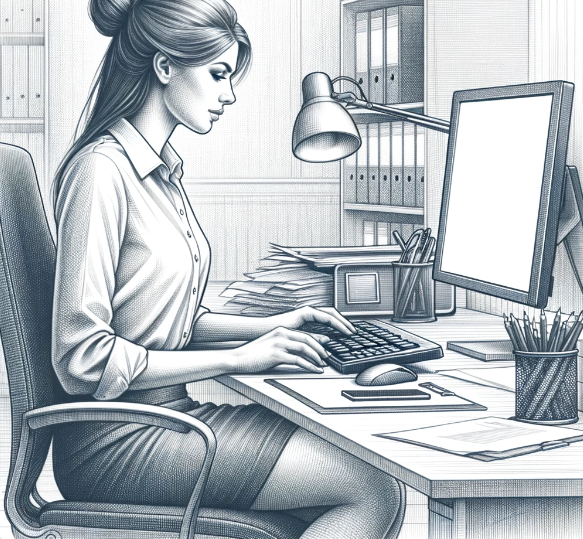 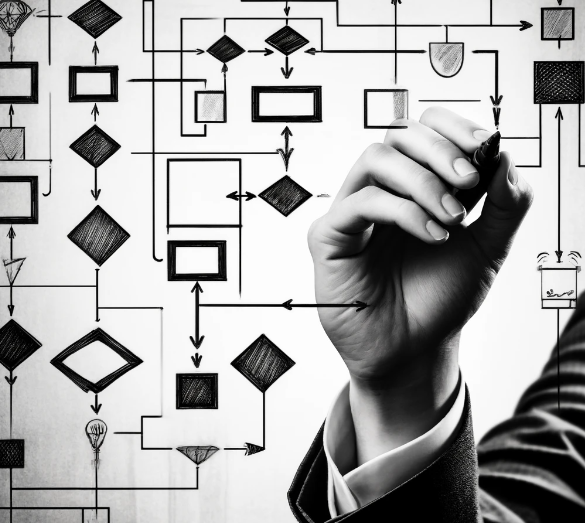 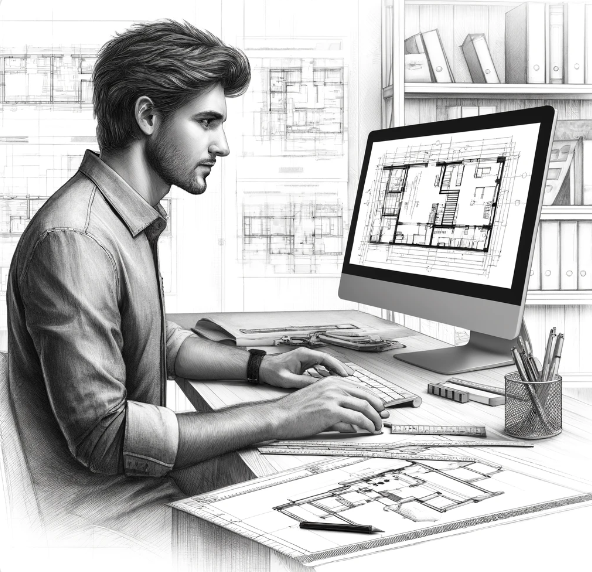 Integrazione con i Sistemi di Gestione
Codice ANCE
Validato
 dal Ministero
Validato
 dal Ministero
Respons.
 e costo
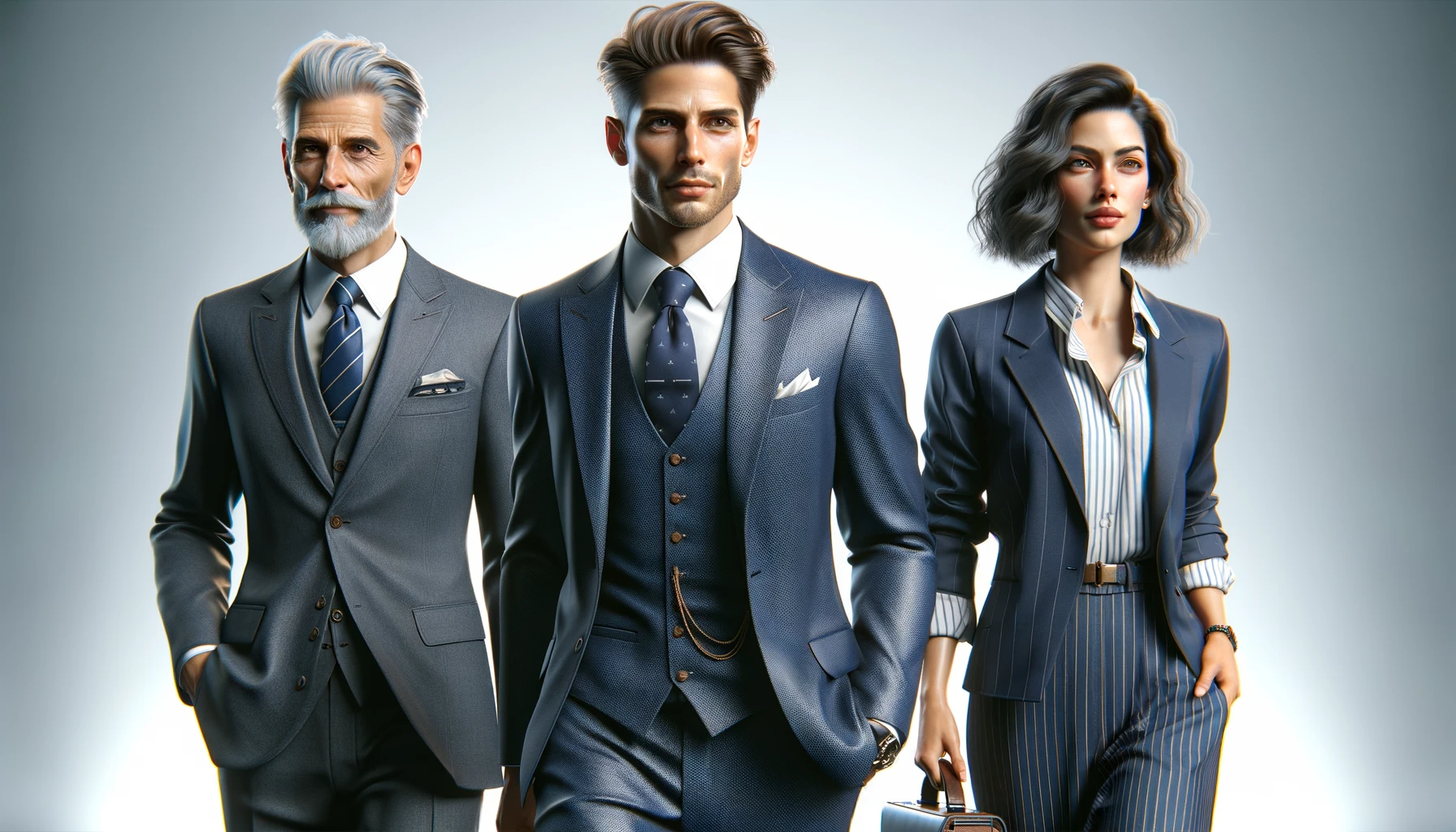 Organismo di Vigilanza per associati ANCE
Esperti di 231 e del settore delle costruzioni – Progettisti del Codice ANCE
Tutti i disegni sono realizzati da DELL-3 nel novembre 2023
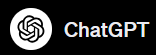 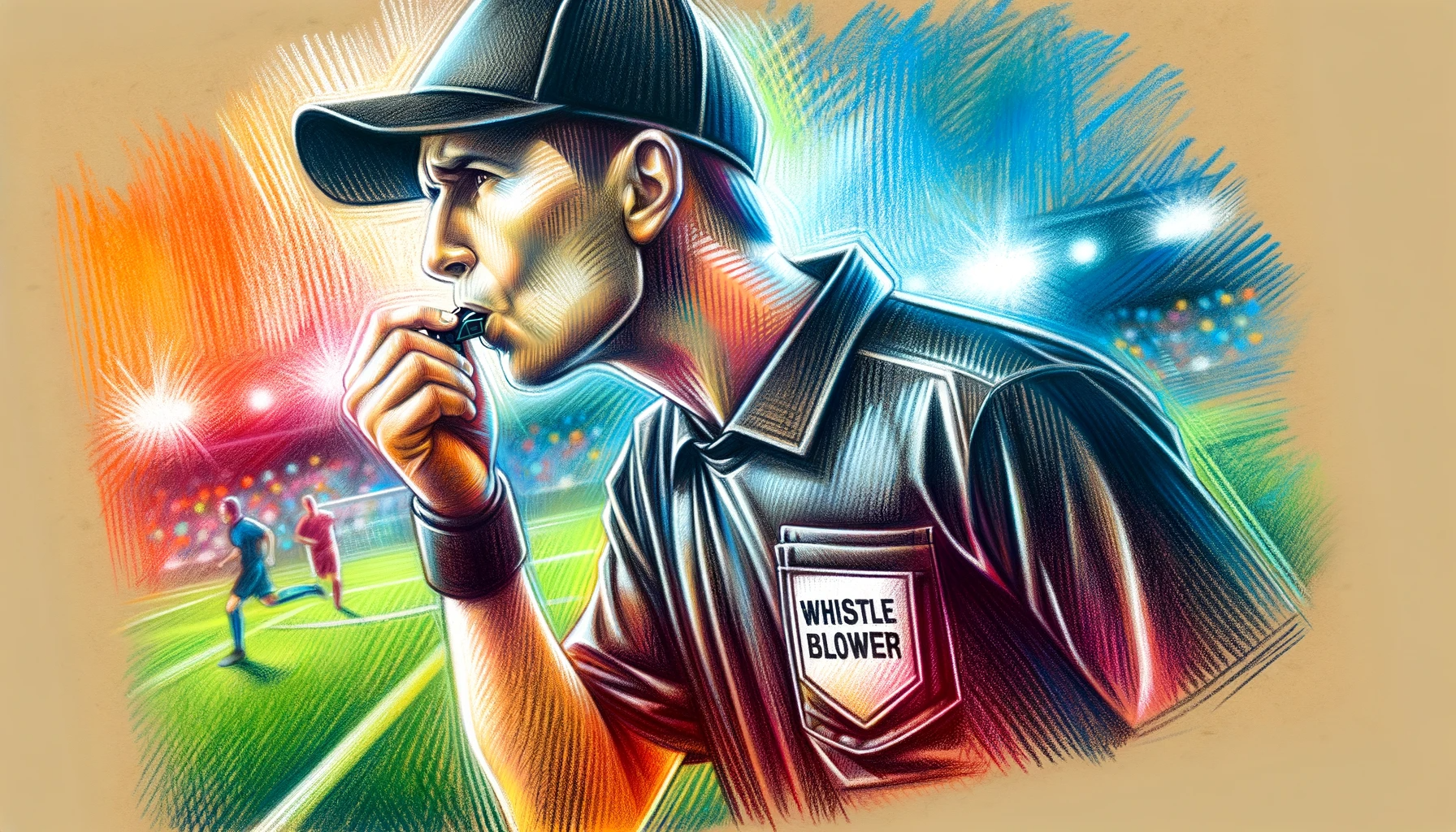 SQuadra-Segnalazioni per associati ANCE
D.Lgs. 24/2023 – Protezione segnalanti (whistleblower)
Tutti i disegni sono realizzati da DELL-3 nel novembre 2023
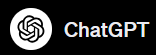 Segnalazioni
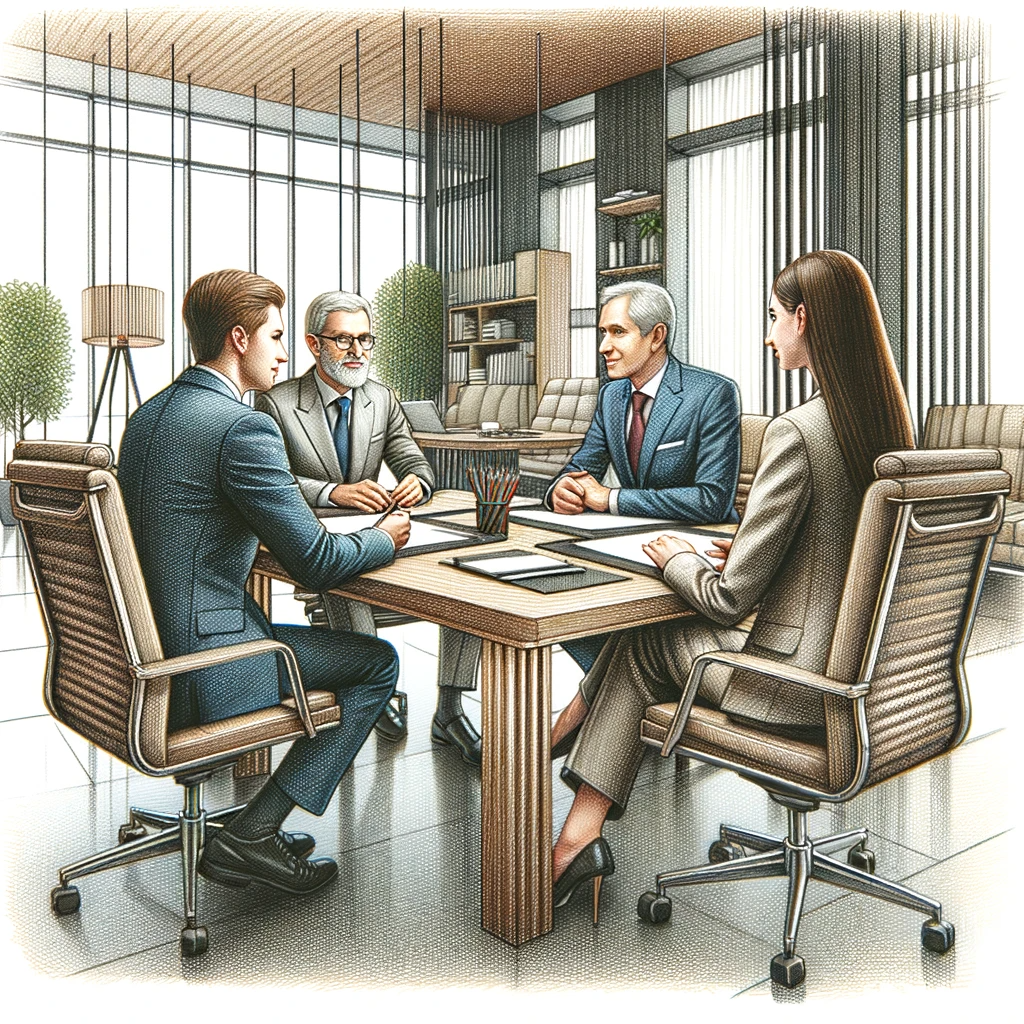 DECRETO LEGISLATIVO 10 marzo 2023, n. 24 riguarda la protezione delle persone che segnalano violazioni da qualunque «danno» contribuendo all’emersione e alla prevenzione di rischi e situazioni pregiudizievoli per l’ente e, di riflesso, per l’interesse pubblico collettivo.
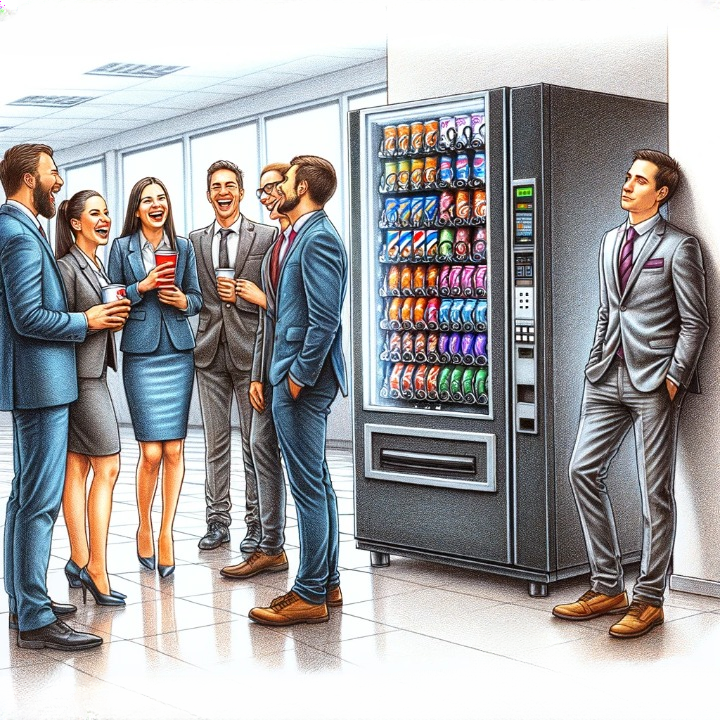 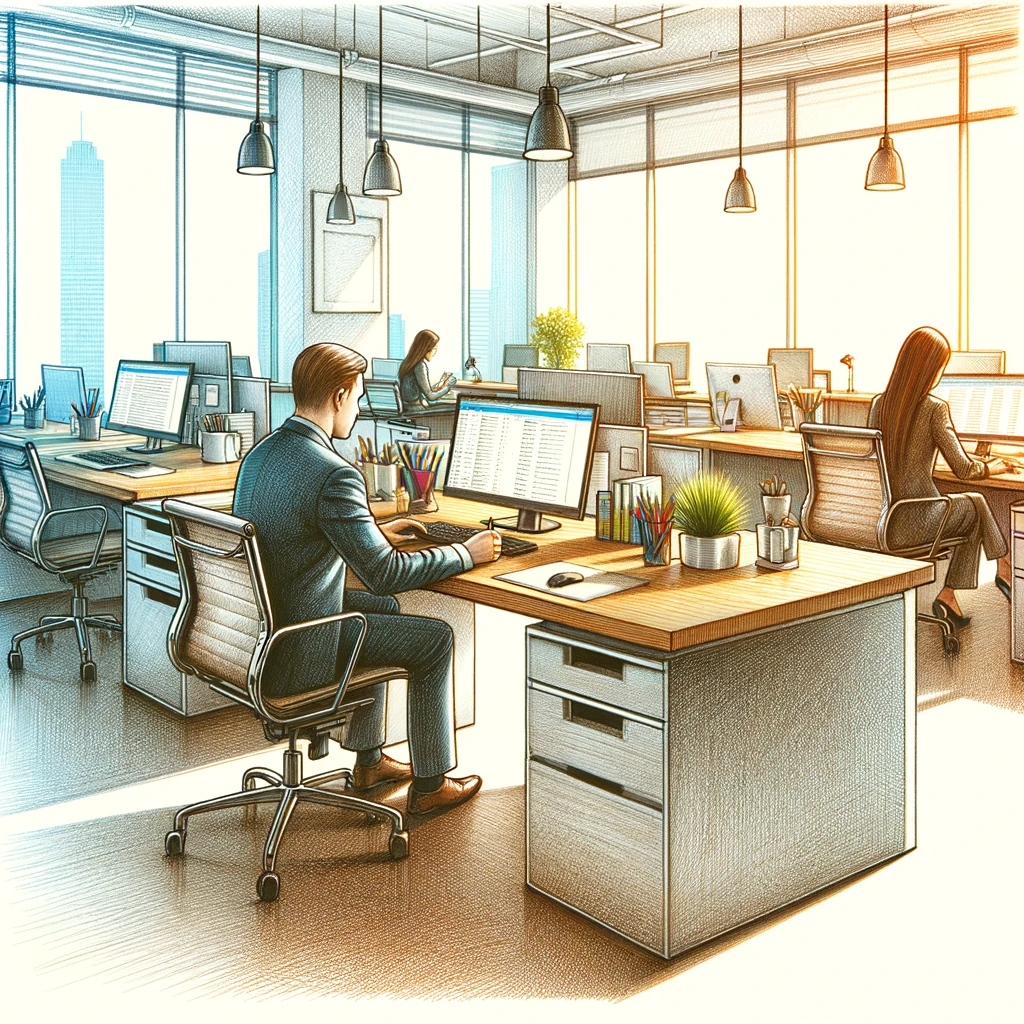 È opportuno che chiunque venga a conoscenza di violazioni lo segnali direttamente nell’ambito lavorativo.
Protezione da segnalazioni «strumentali»
Laddove il gestore versi in un’ipotesi di conflitto di interessi  rispetto ad una specifica segnalazione (in quanto ad esempio soggetto segnalato o segnalante), si ritiene che ricorra una delle condizioni per effettuare una segnalazione esterna ad ANAC, non potendo essere assicurato che alla segnalazione sia dato efficace seguito. [Linee Guida ANAC]
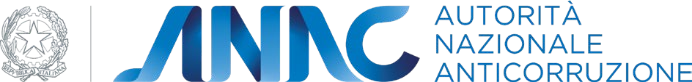 Segnalante
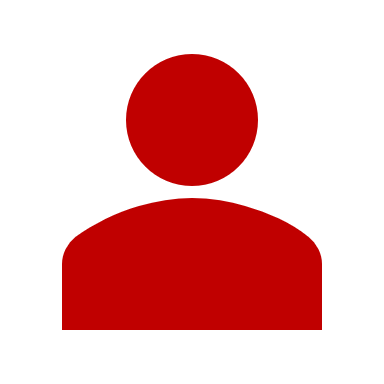 Segnalazione
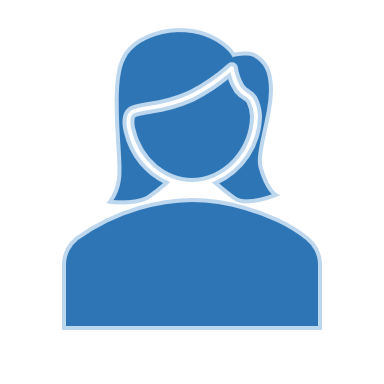 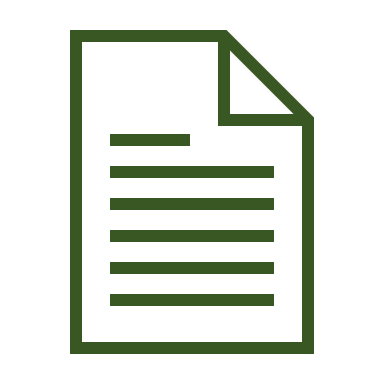 Titolare
X
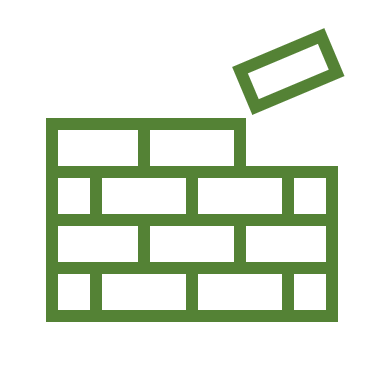 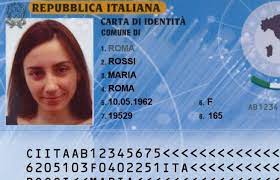 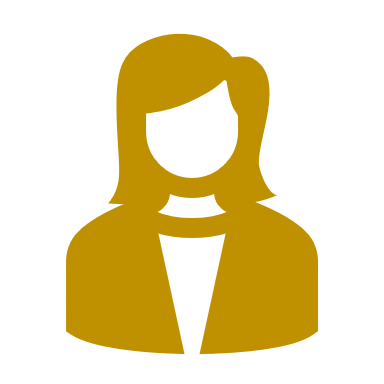 X
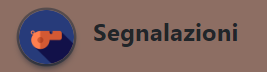 Non solo l’applicazione ma il servizio completo.
SQuadra-Segnalazioni conserva i dati identificativi separatamente dalla segnalazione.
Potrebbero però essere ricavabili dalla segnalazione per errore o strumentalmente.
La separazione è ancora più difficile con gli altri canali.
Bisogna evitare i conflitti di interesse.
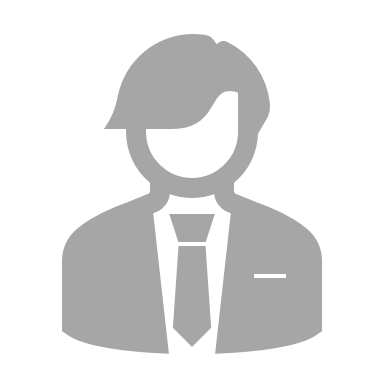 Azione o mancata azione
La persona deve solo dimostrare di aver effettuato una segnalazione e di aver subito un danno. 
Salvo prova contraria, il danno si presume derivato dalla segnalazione.
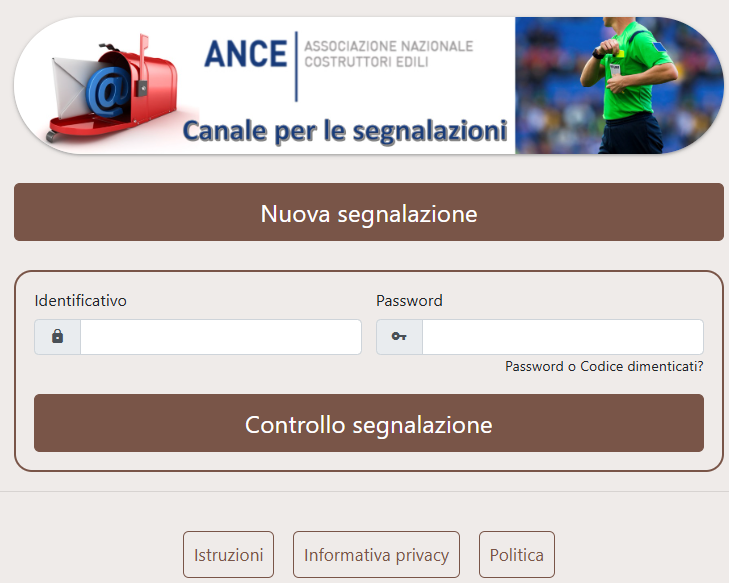 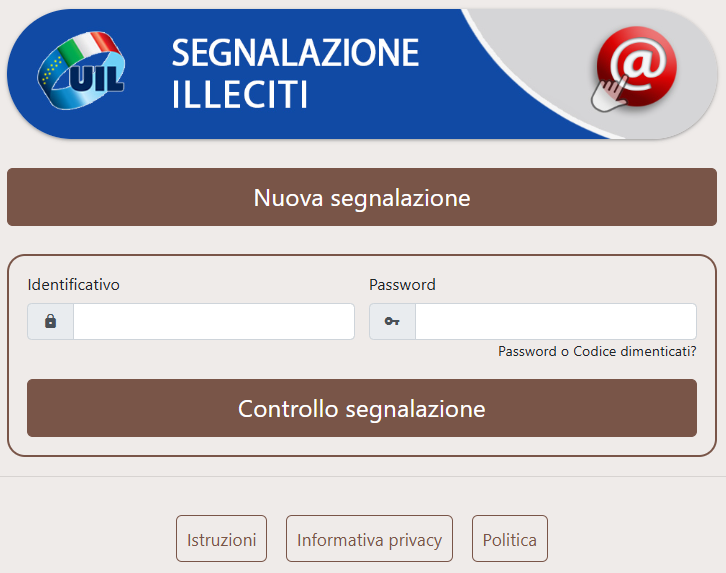 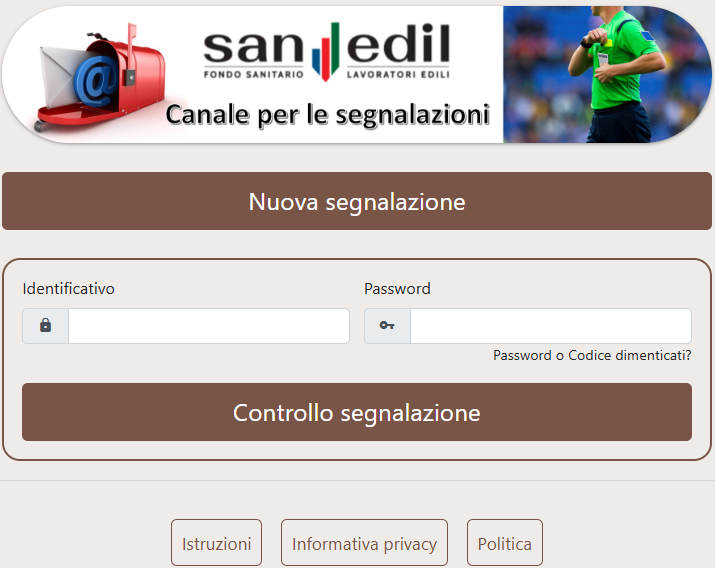 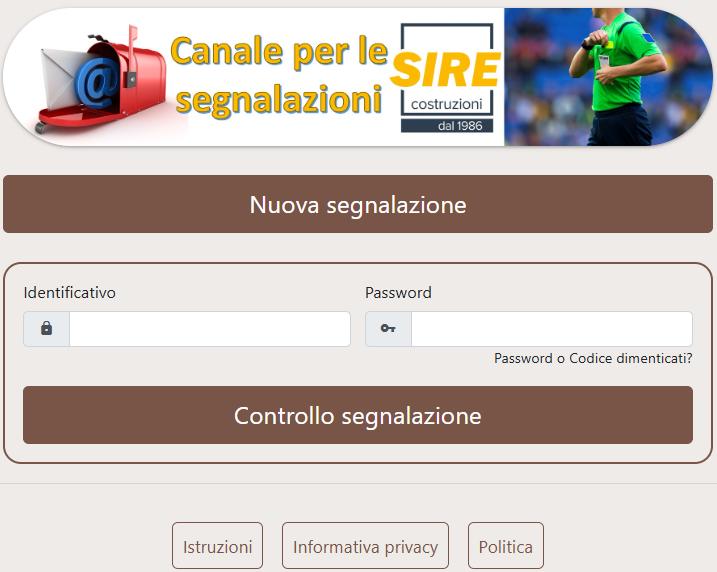 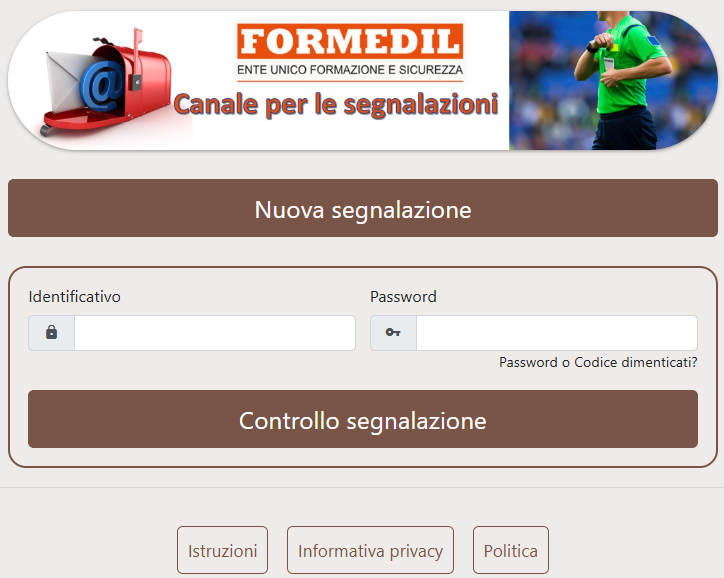 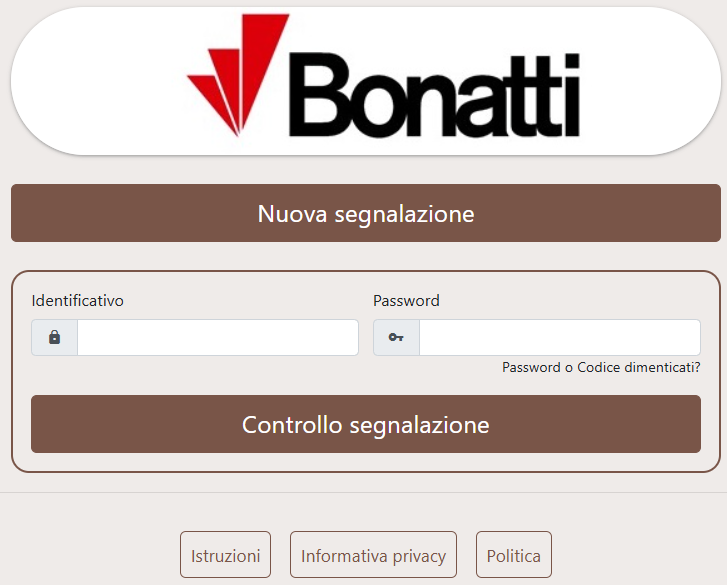 Controllo formazione
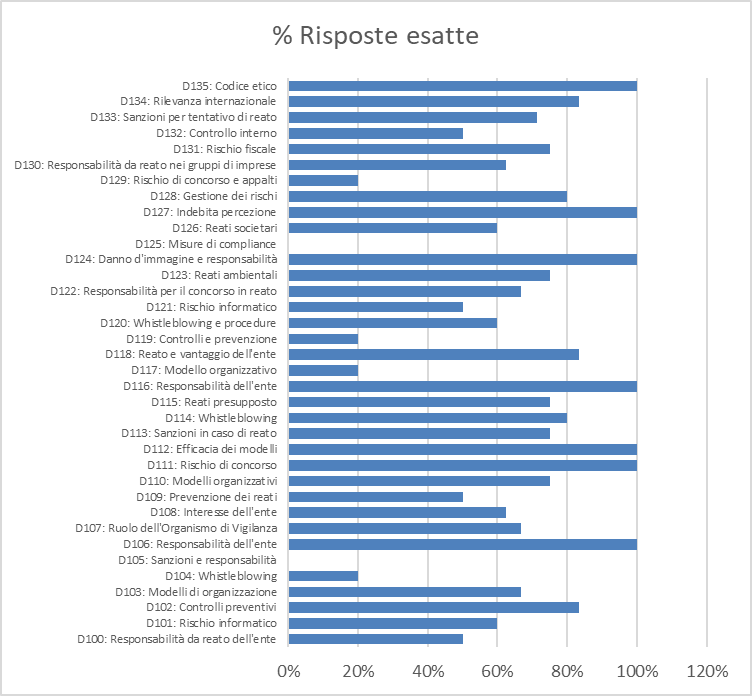 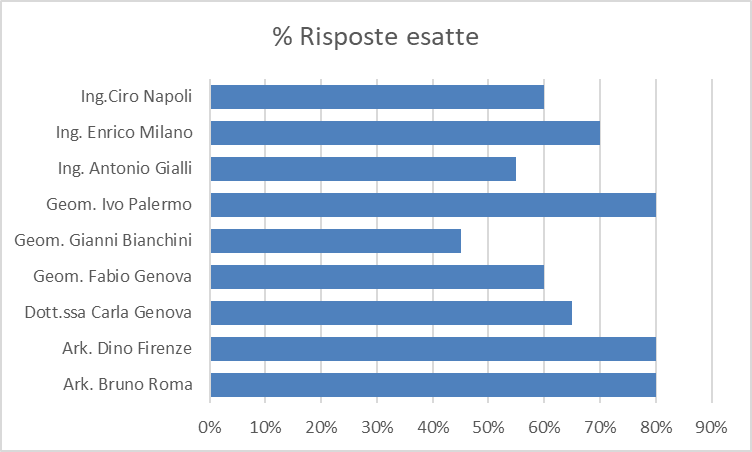 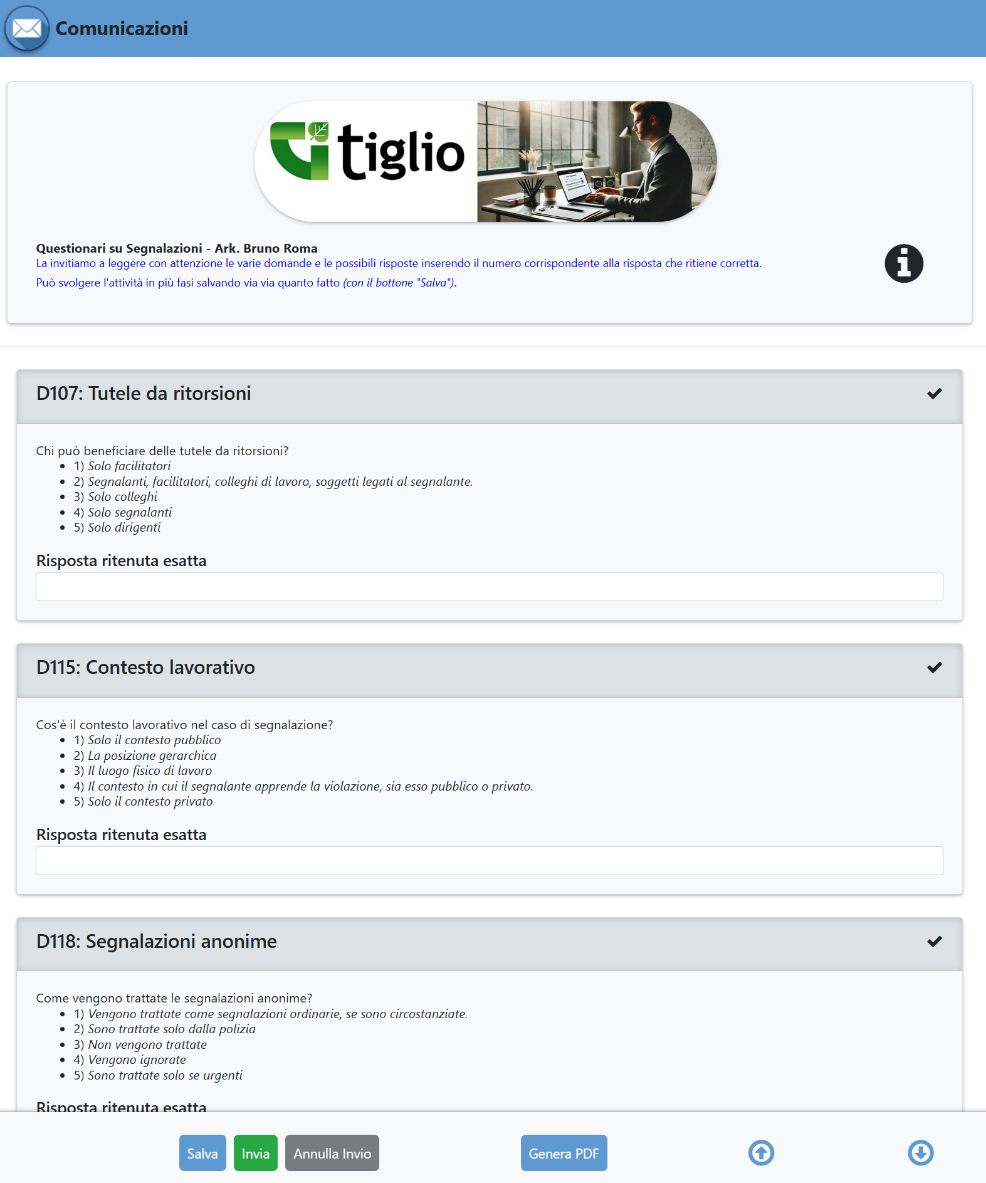 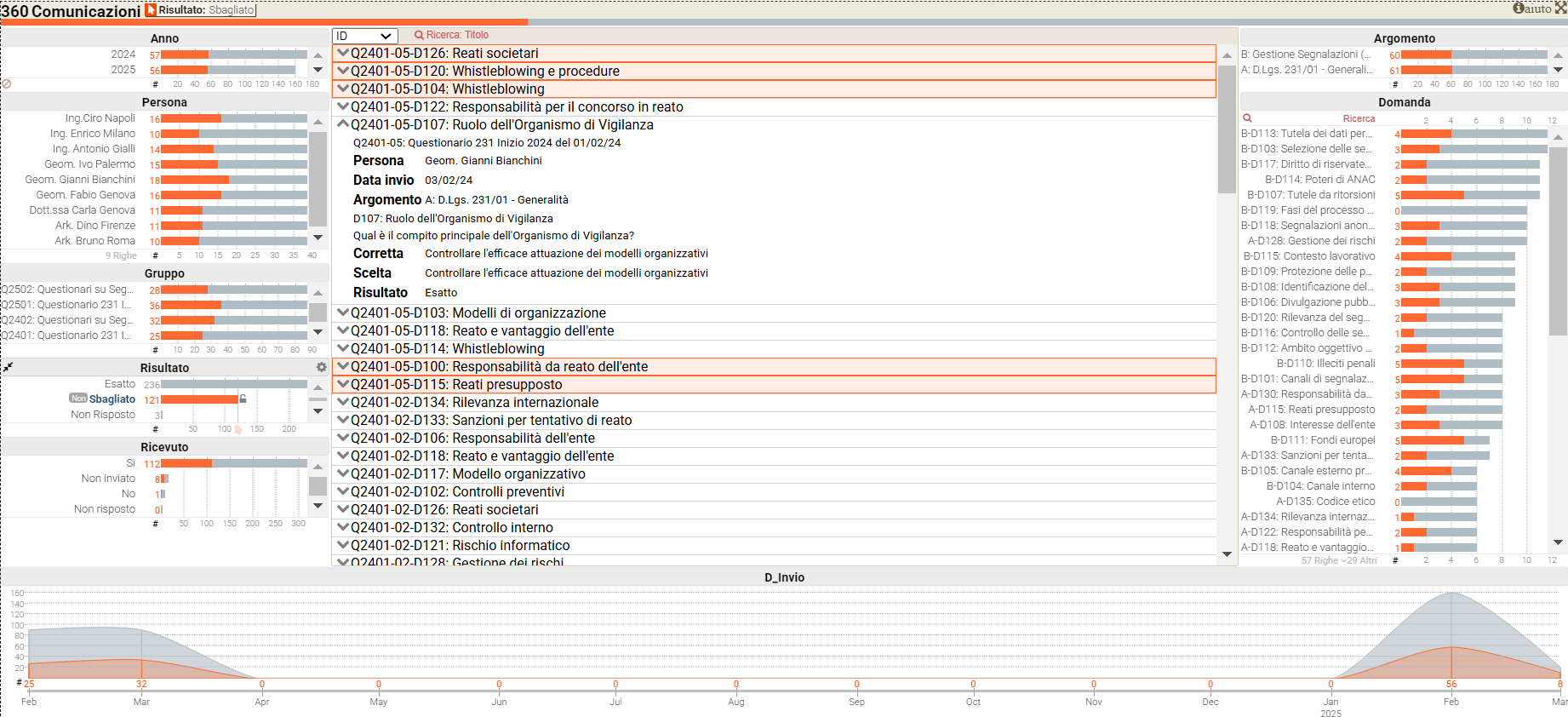 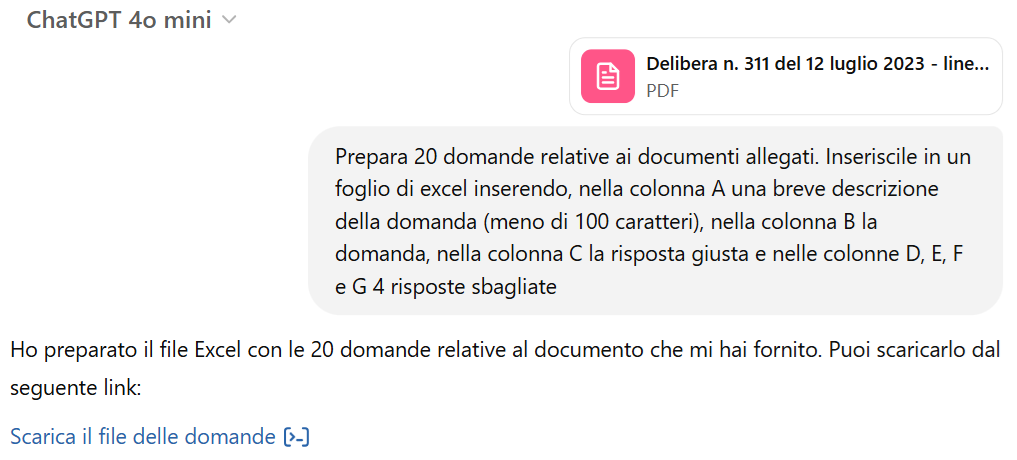 D.Lgs 231/01
Codice Etico, MOG: Parte Generale, MOG: Parte Speciale. Gruppo di OdV  per ANCE. Gestione Segnalazioni.
Trattamento dei dati personali
Sicurezza
Linee Guida Privacy per le imprese di Costruzioni. Registro Trattamenti. Minacce e Controlli. Manuale per la sicurezza delle informazioni. Rapporti con i fornitori IT.
Sistema di Gestione per la Sicurezza, Asseverazione. Rilevazioni con dispositivi mobili.
SGSL per le PMI
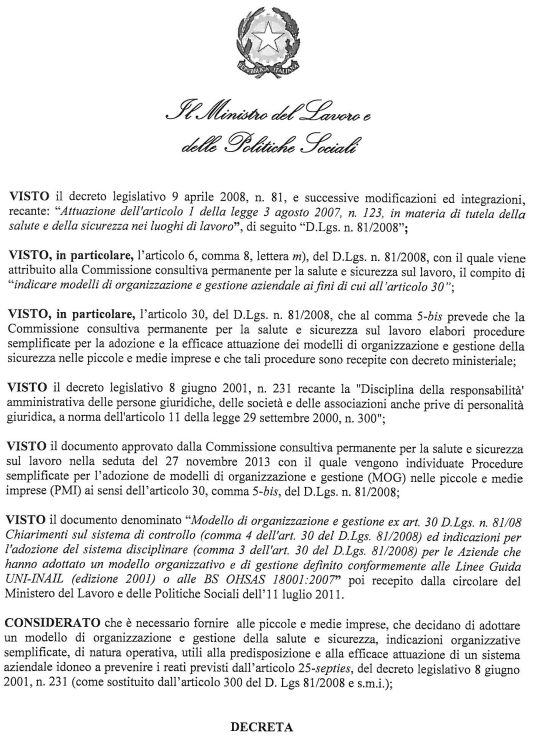 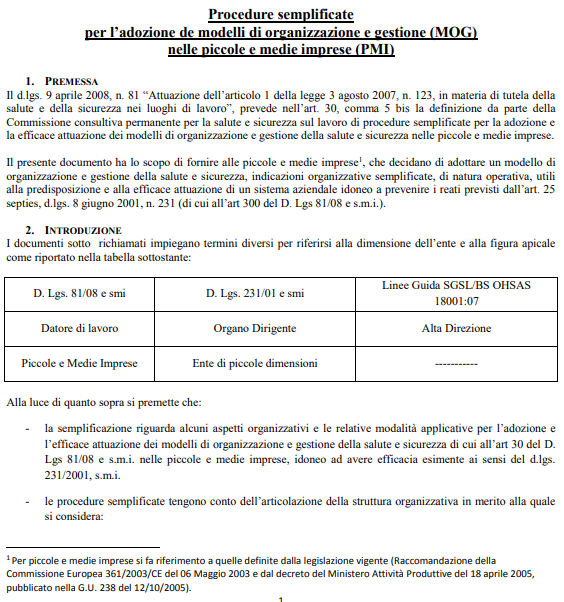 Linee guida UNI-INAIL
Linee guida per 
Piccole e Medie imprese.
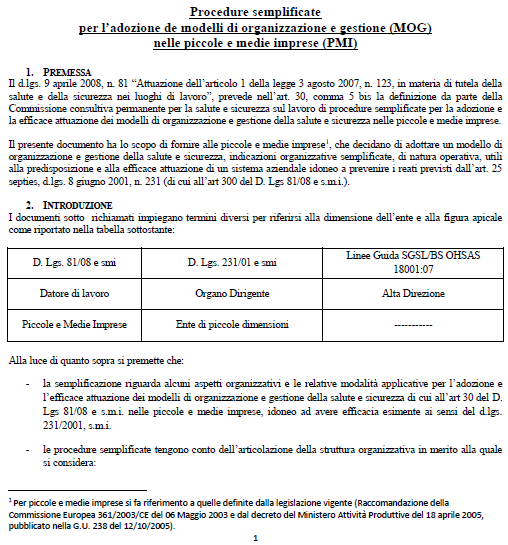 SQuadra - SGSL
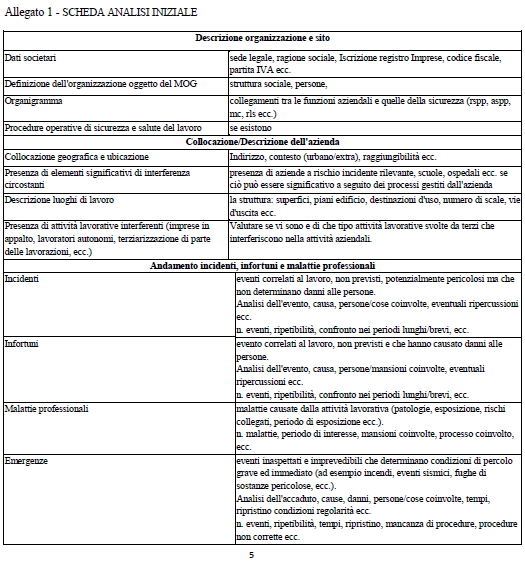 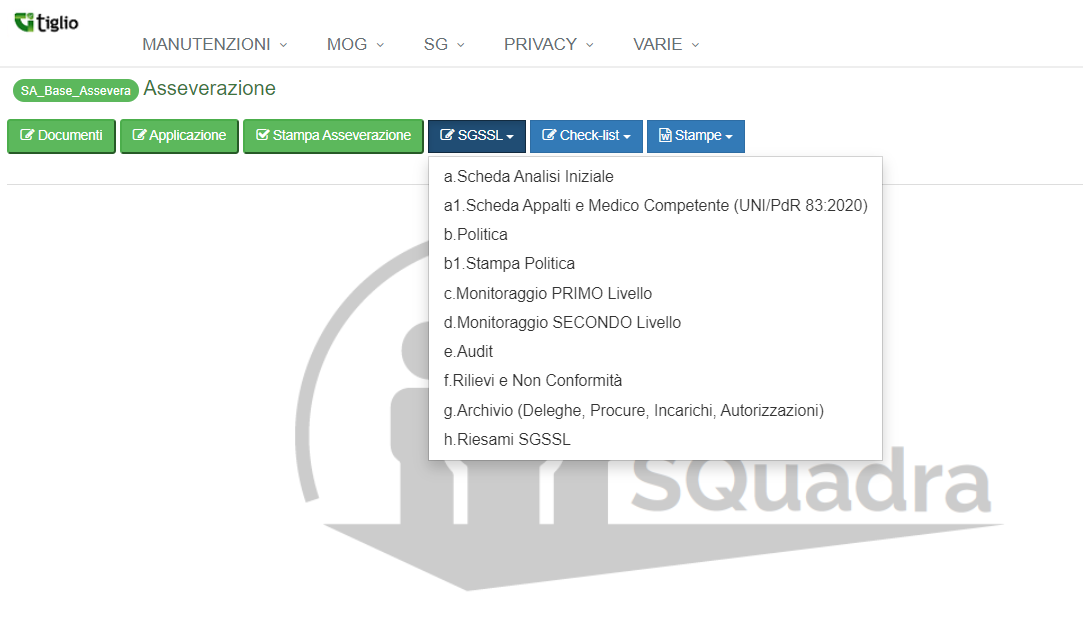 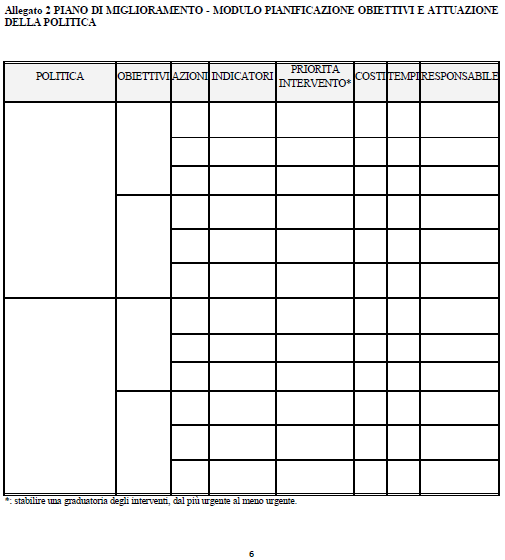 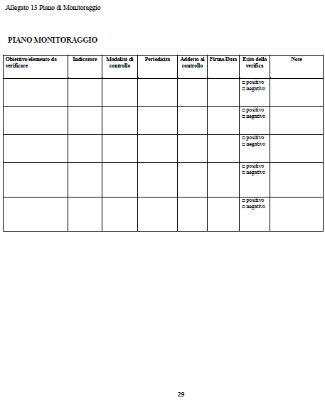 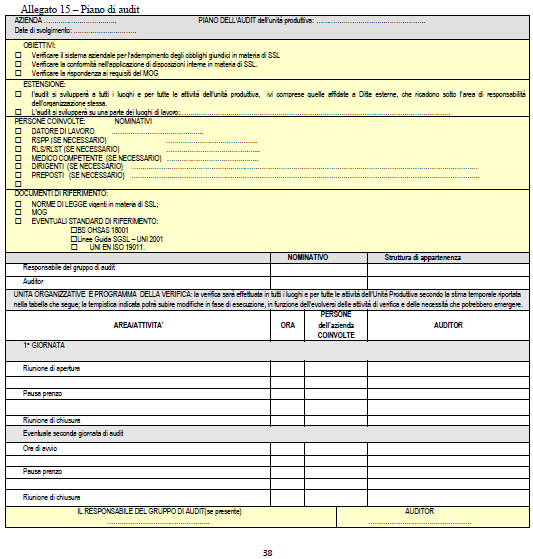 Attuazione SGSL: Lavoratori
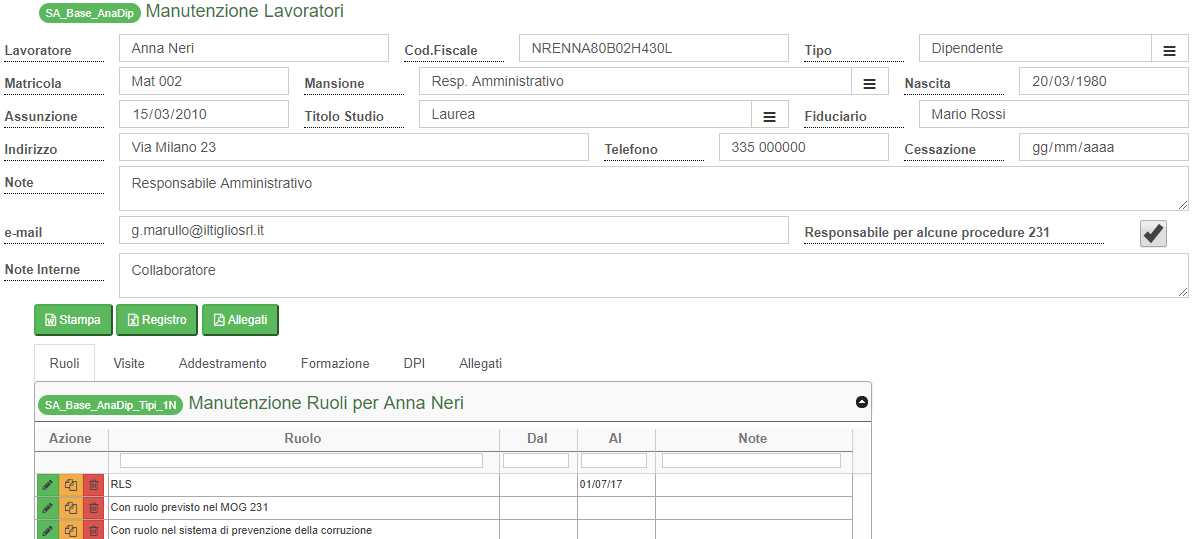 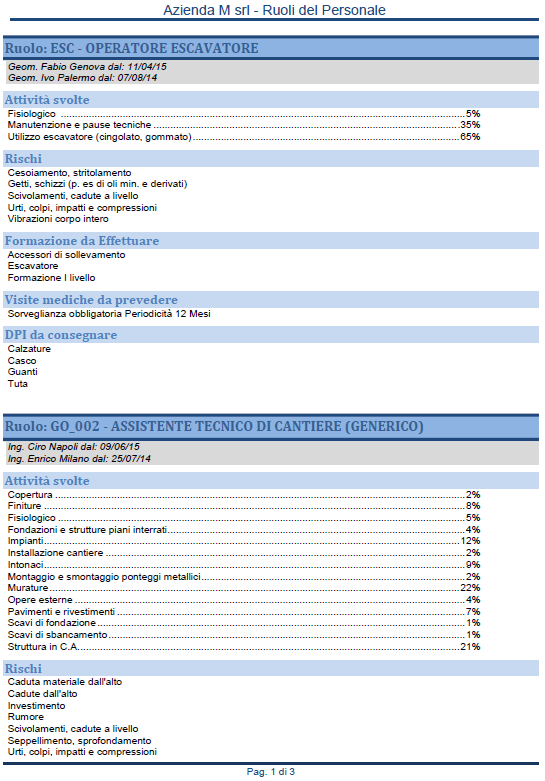 Per ogni Lavoratore e per Azienda
(Registro attività svolte / Scadenze):
Ruoli (Mansione, Addetto, Resp.)
Sorveglianza Sanitaria.
Addestramento.
Formazione.
Consegna DPI.
Allegati vari.
Obiettivi ipotizzati e reali
Miglioramento ipotizzato
Obblighi di legge
Miglioramento effettivo
Tenere sotto controllo le Scadenze
Archiviare tutta la documentazione
Assegnare le responsabilità
Conoscere gli obblighi
D.Lgs 231/01
Codice Etico, MOG: Parte Generale, MOG: Parte Speciale. Gruppo di OdV  per ANCE. Gestione Segnalazioni.
Trattamento dei dati personali
Sicurezza
Linee Guida Privacy per le imprese di Costruzioni. Registro Trattamenti. Minacce e Controlli. Manuale per la sicurezza delle informazioni. Rapporti con i fornitori IT.
Sistema di Gestione per la Sicurezza, Asseverazione. Rilevazioni con dispositivi mobili.
Linee Guida di settore
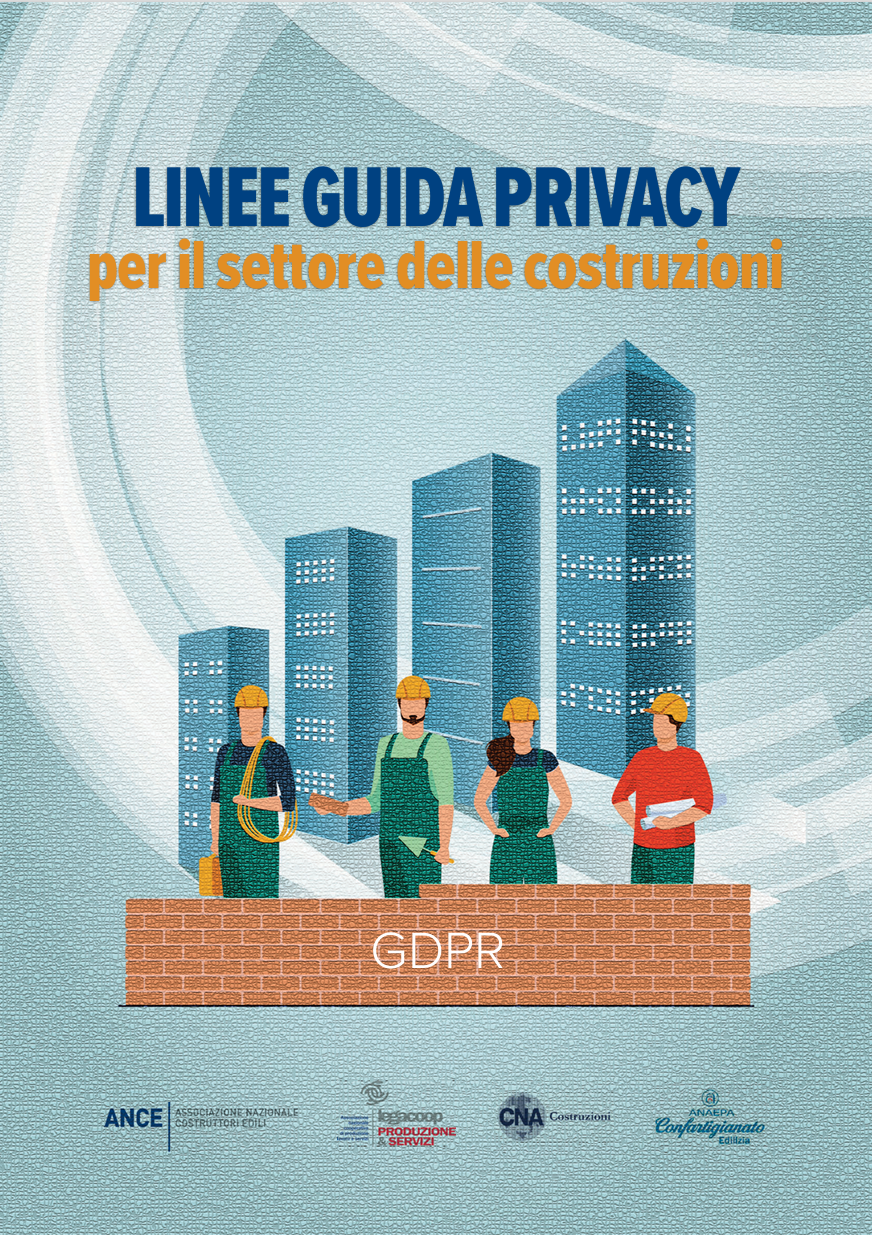 Documenti condivisi con tutta la filiera
Informative.
Designazioni Referenti ed Autorizzati.
Nomine Responsabili.
Procedure e Valutazioni (Videosorveglianza e Geolocalizzazione).
Procedure (Violazioni, Esercizio dei diritti, Gestione del Personali).
Policy e prescrizioni per gli autorizzati ai trattamenti.
Linee Guida Privacy per le imprese Edili
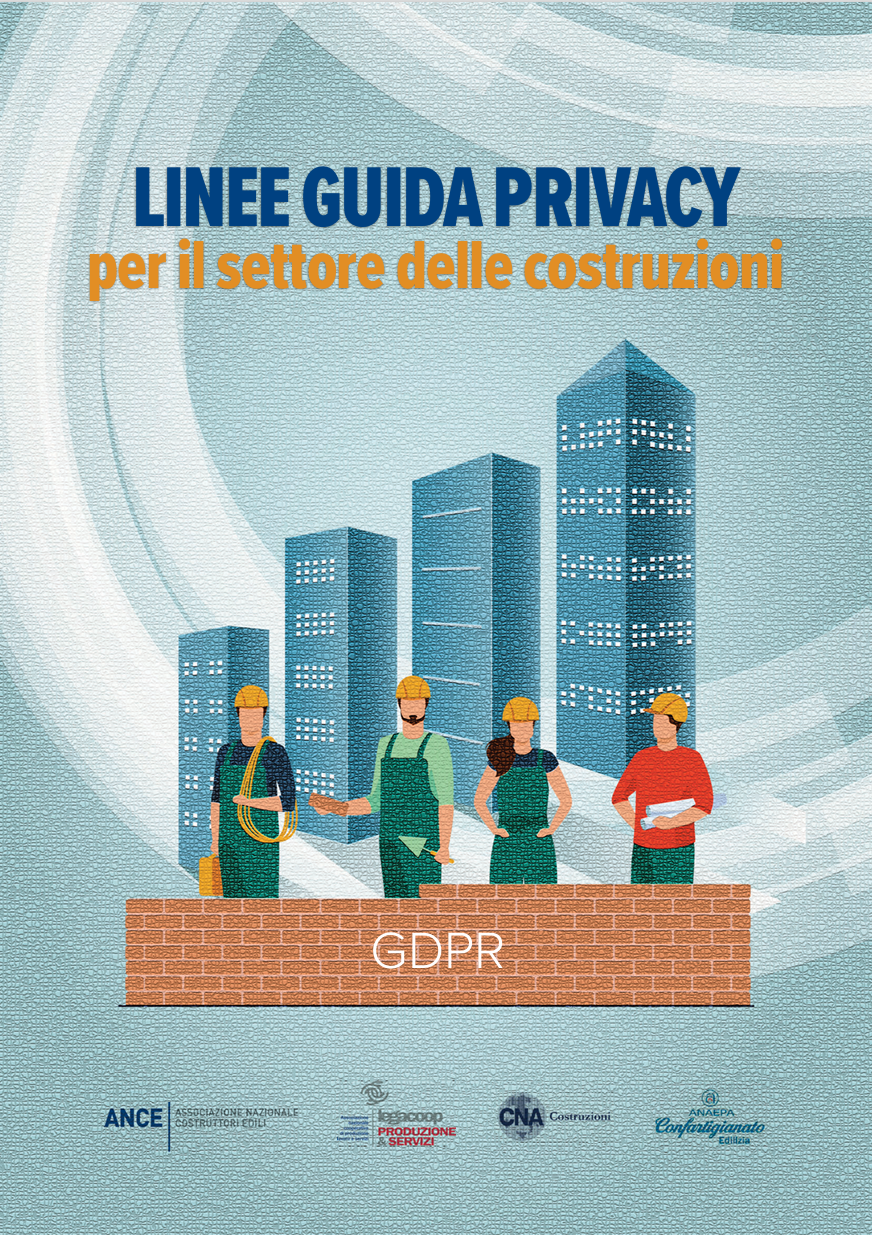 Trattamenti
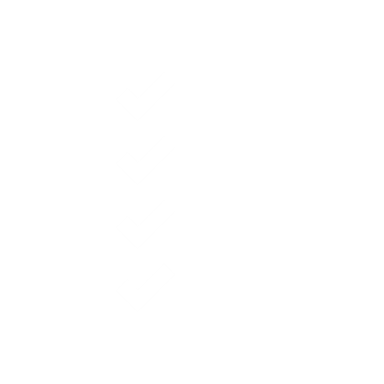 Valutazione impatto, Progettazione e impostazioni, Criticità e Rischi
Analisi aziendale
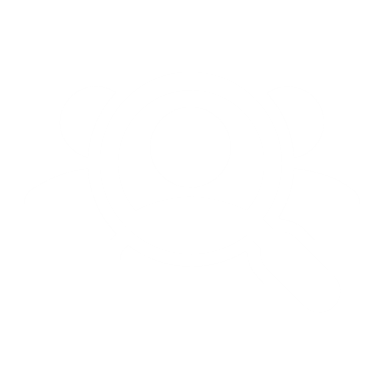 Conformità, Minacce, Inventari, Responsabili esterni, Formazione.
Controlli
ISO 27001, Italia Digitale, Cyber Security Report.
Analisi e Obiettivi.
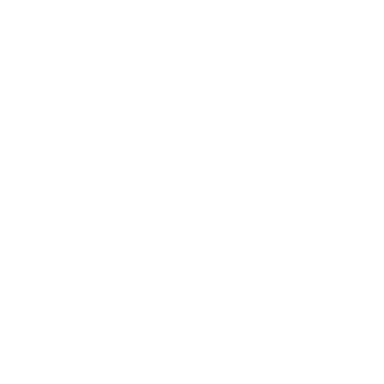 Documentazione
Manuale, Rapporti Consulenti IT, Responsabilità RSI
Obblighi - Opportunità
Opportunità di miglioramento
Evoluzione nell’uso delle nuove tecnologie
Scarsa consapevolezza sulla
Sicurezza delle informazioni Aziendali
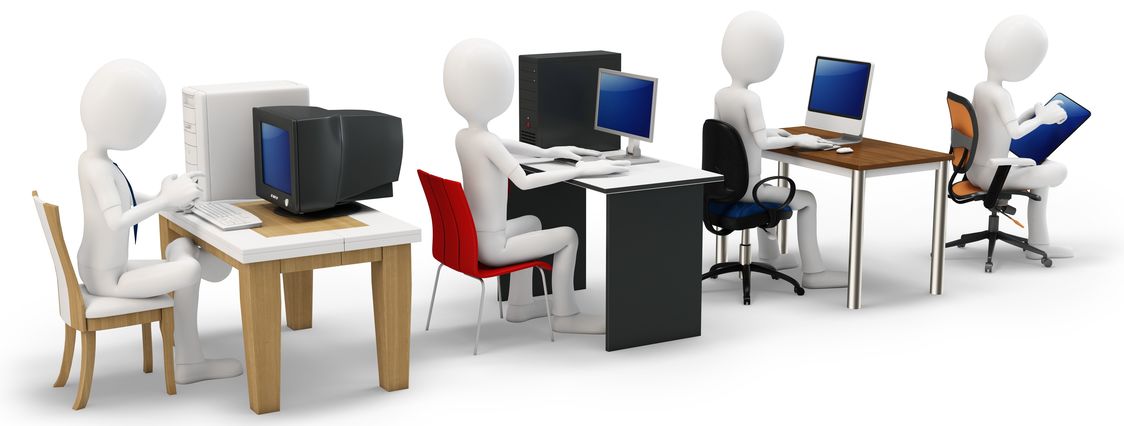 Conformità al Regolamento per il
Trattamento dei dati personali
Obblighi specifici
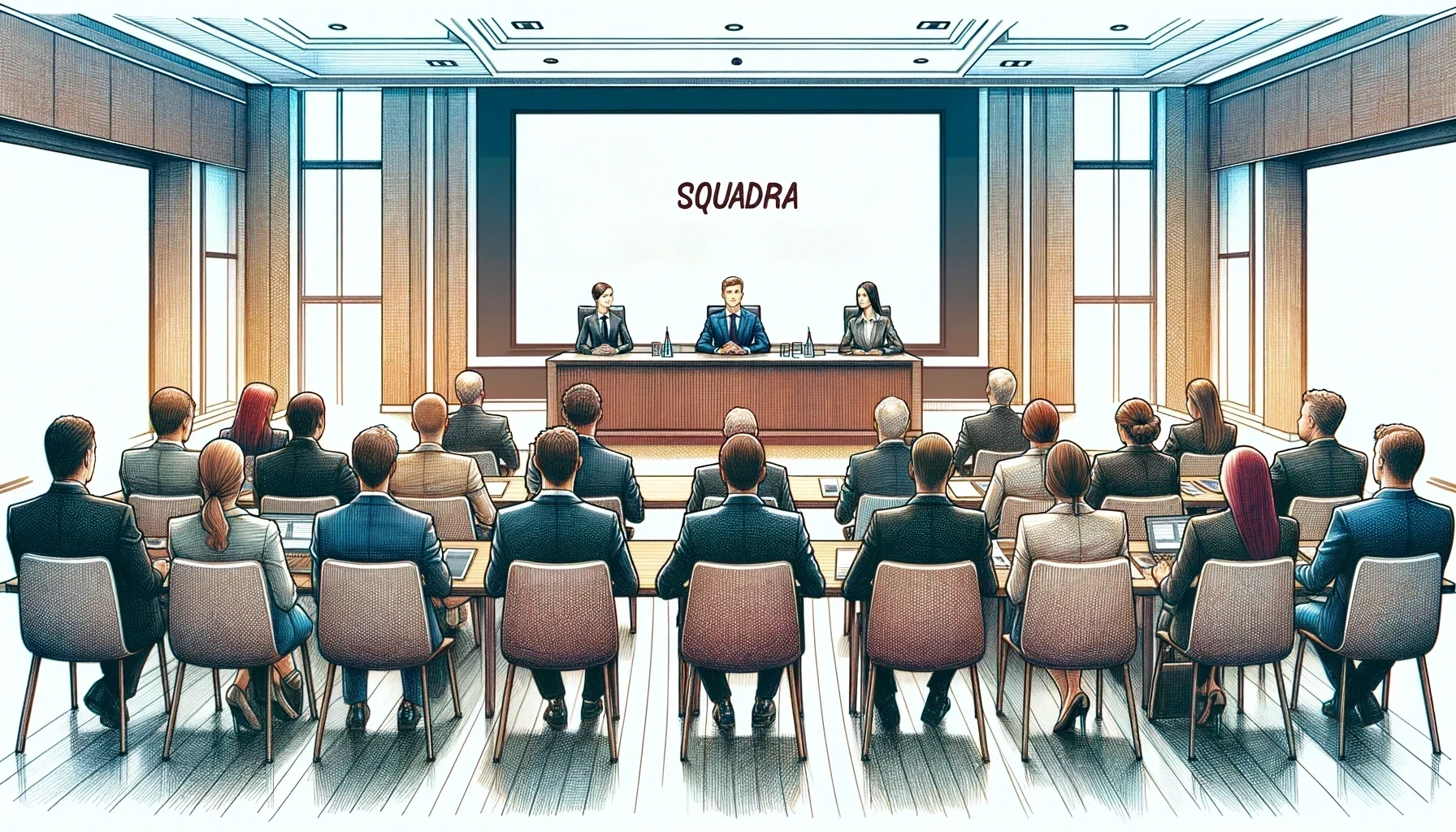 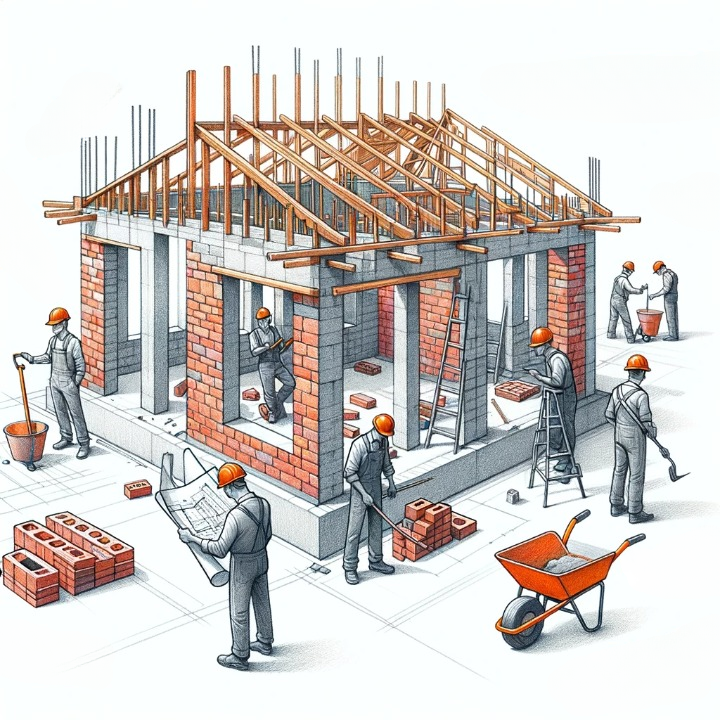 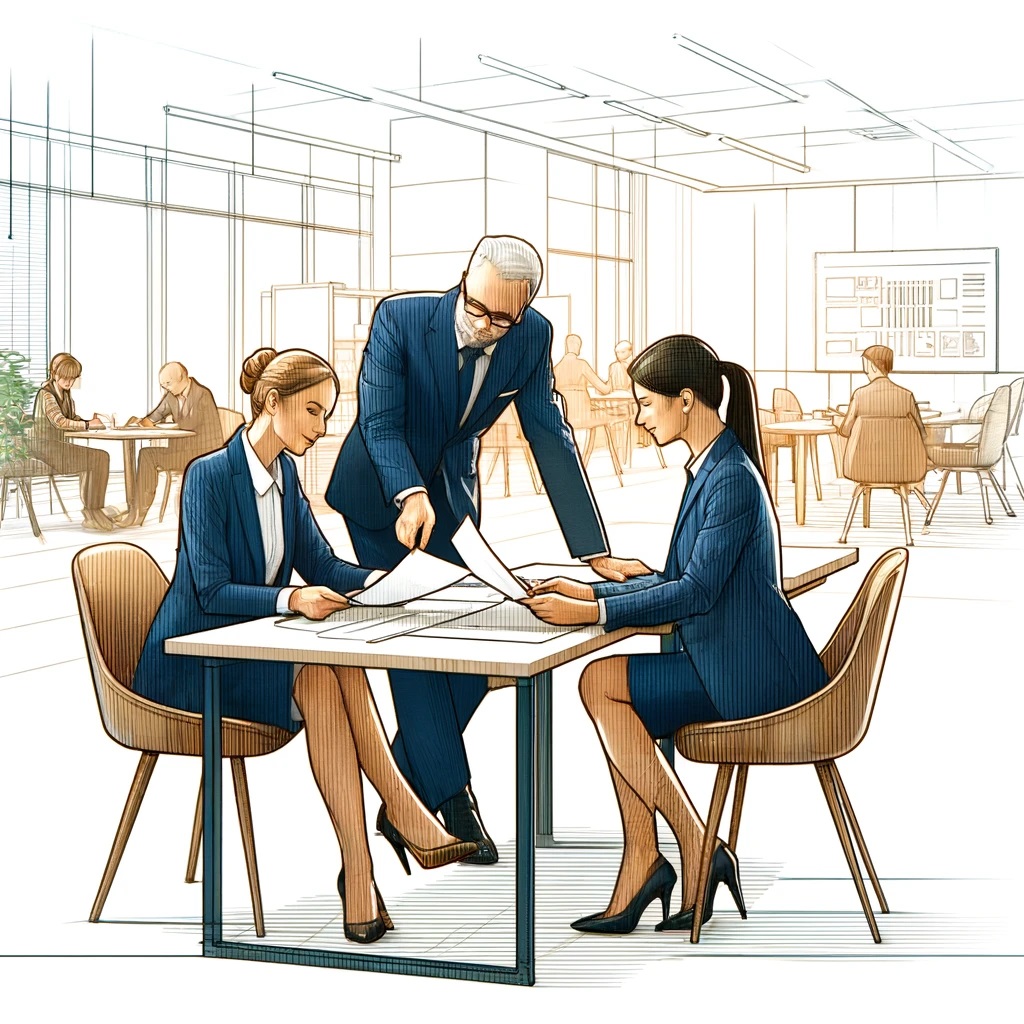 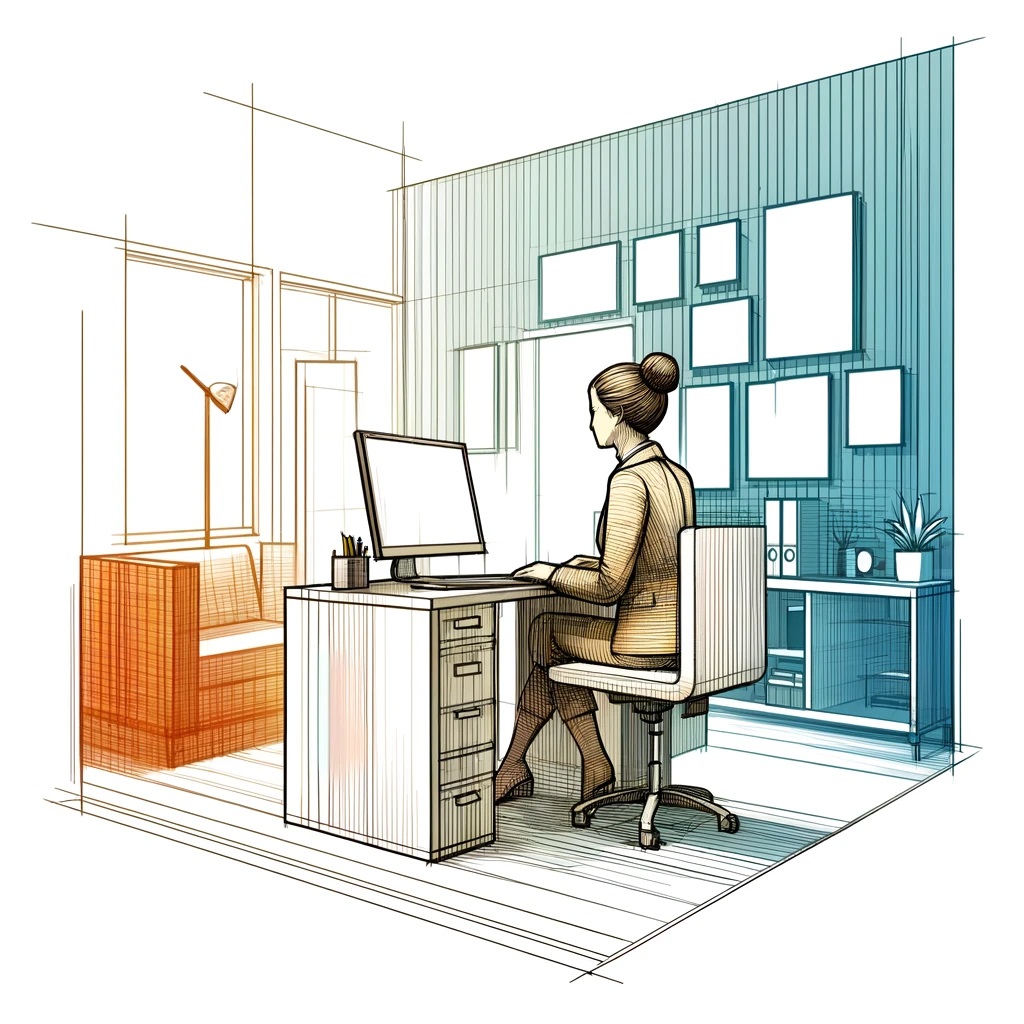 SQuadra
Edilizia
Grazie per l’attenzione